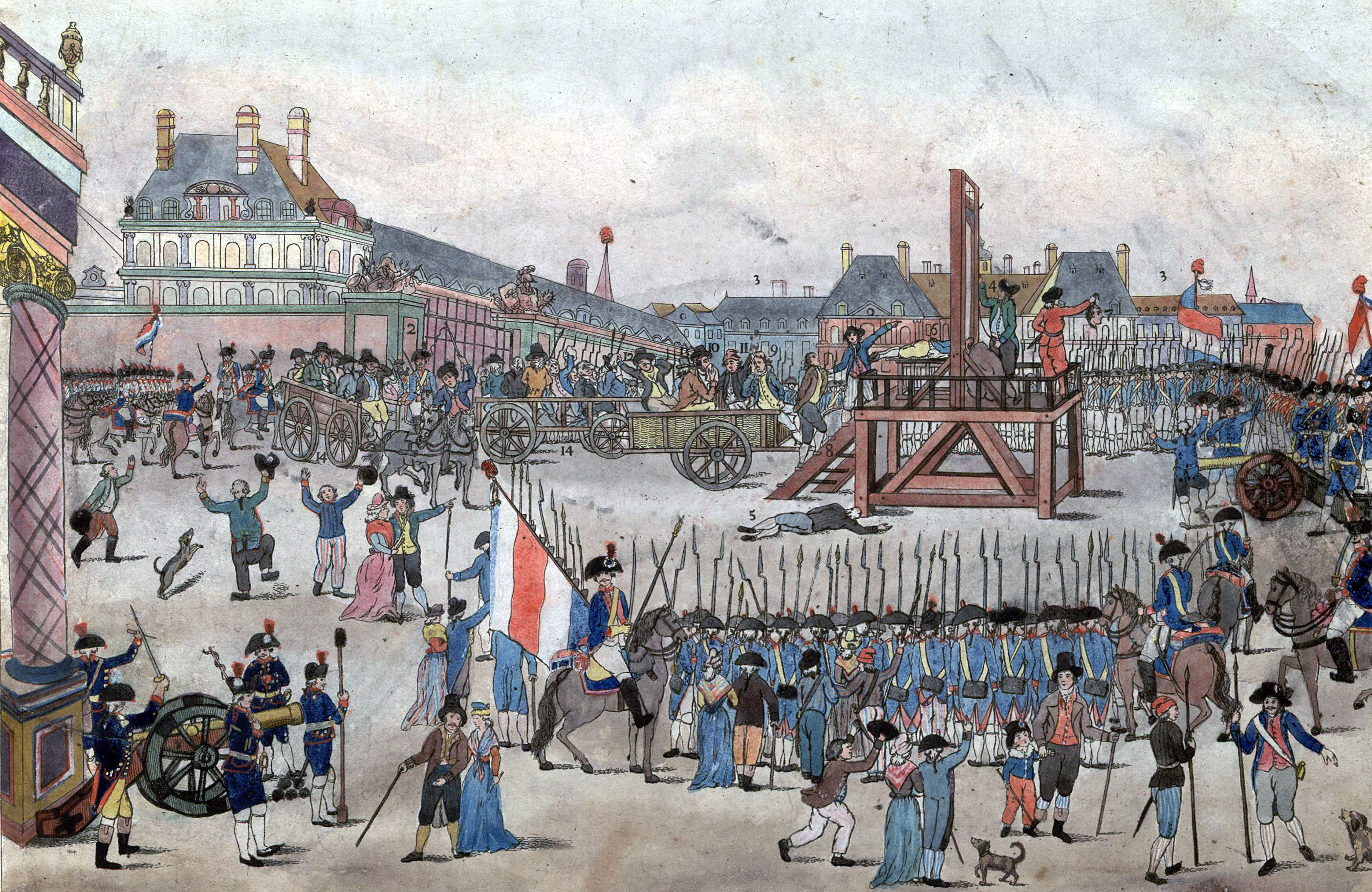 THE REIGN OF TERROR
1793-1794
Phases of the French Revolution
Phases of the French Revolution
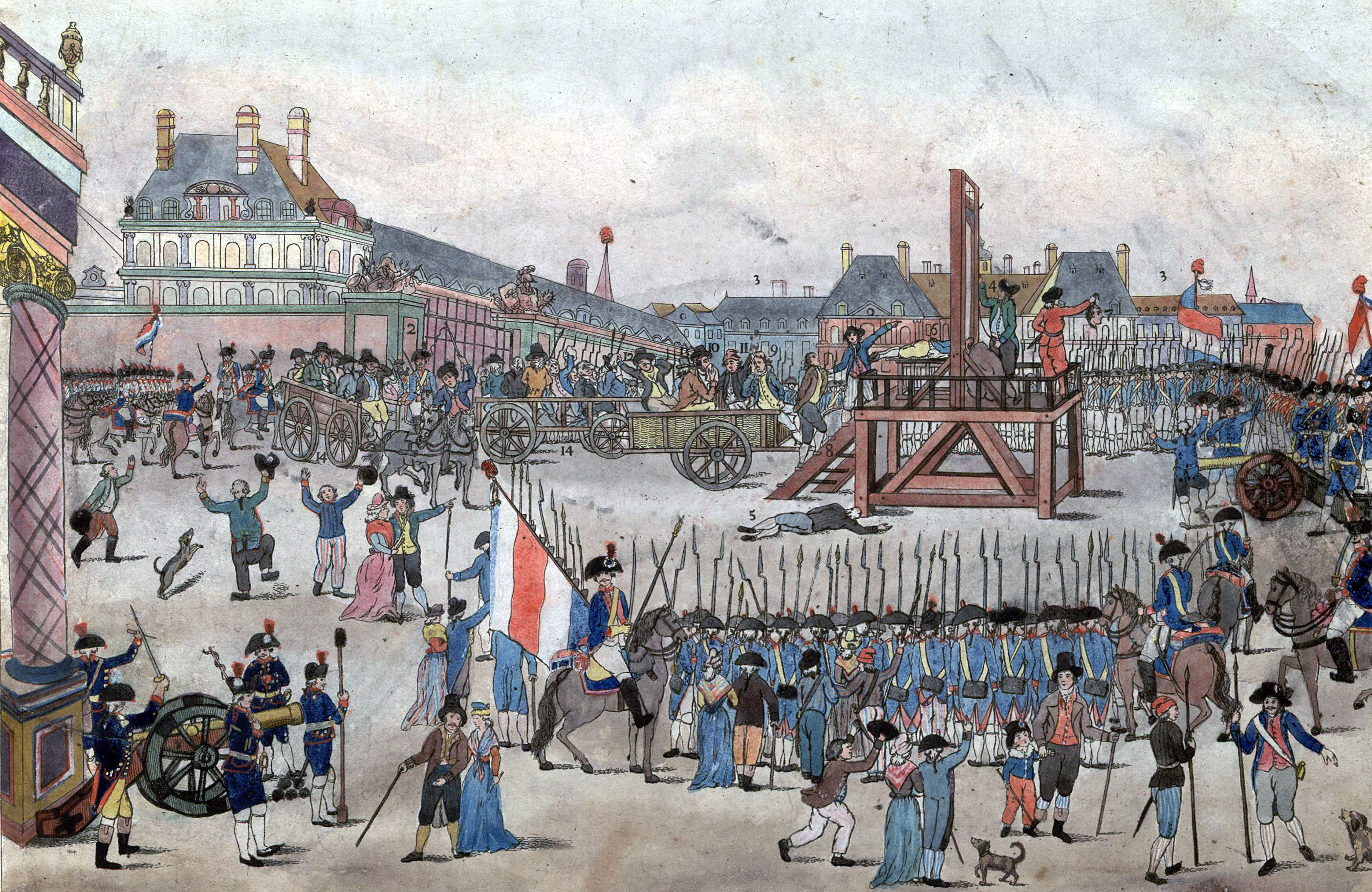 THE CRAZY PART
1793-1794
Jacobin Clubs
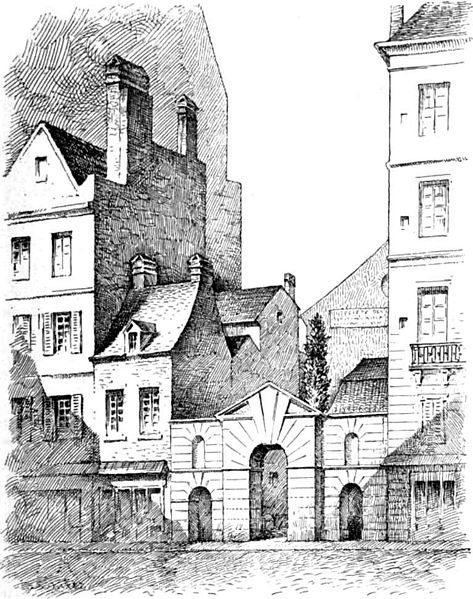 REPUBLICANISM(OPPOSITION TO THE MONARCHY)
Montagnards
More Radical
Girondins 
Less Radical
The door of the Jacobin Club was in the Rue Saint-Honoré, Paris.
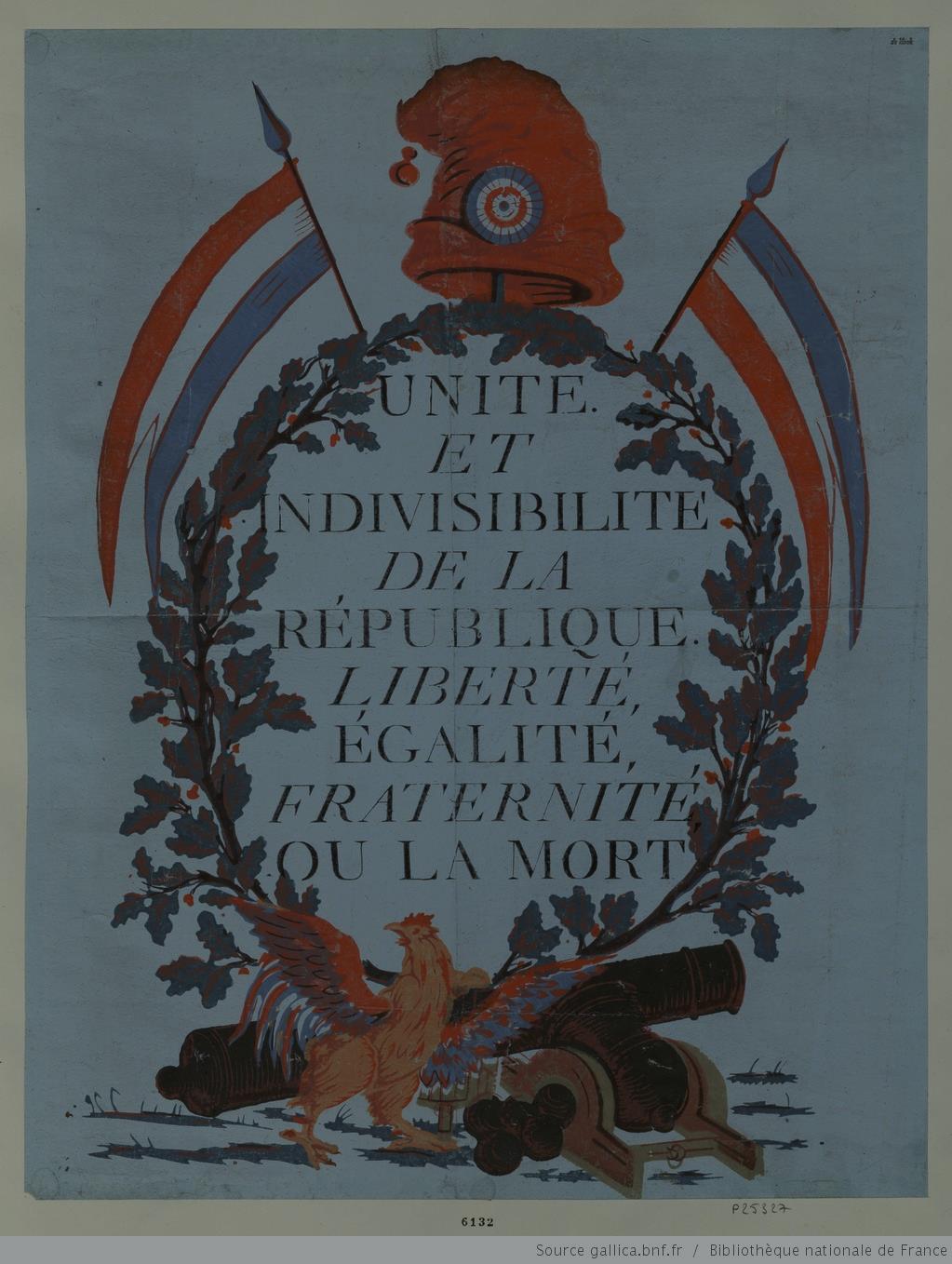 National Motto
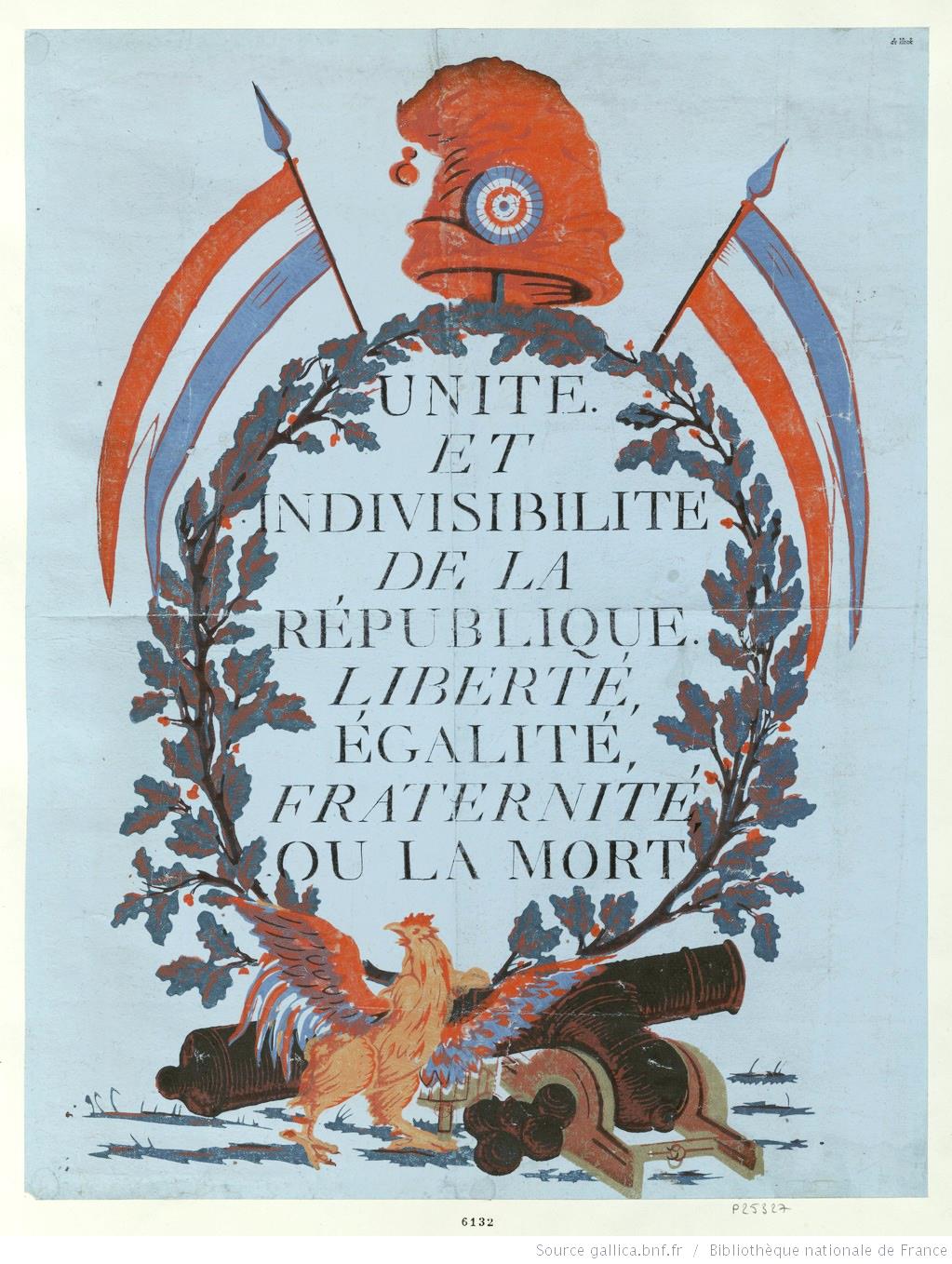 1793
KEY EVENTS
Committee of Public Safety
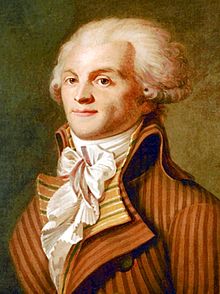 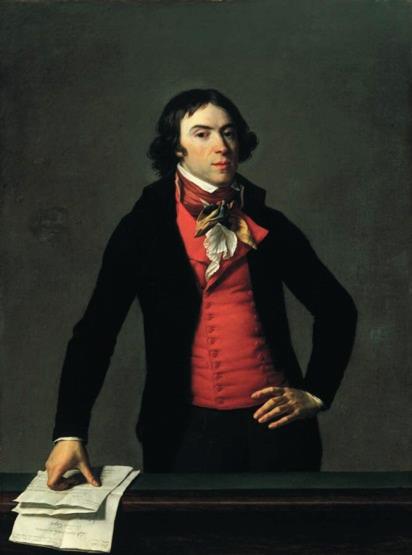 Executive body in charge of:
Directing the war effort
Suppressing Counter-Revolutionary Activity
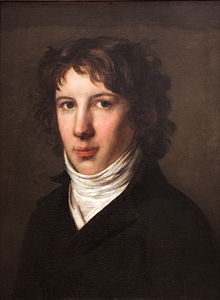 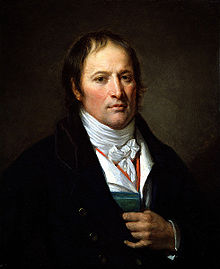 Committee of Public Safety
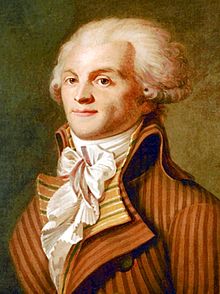 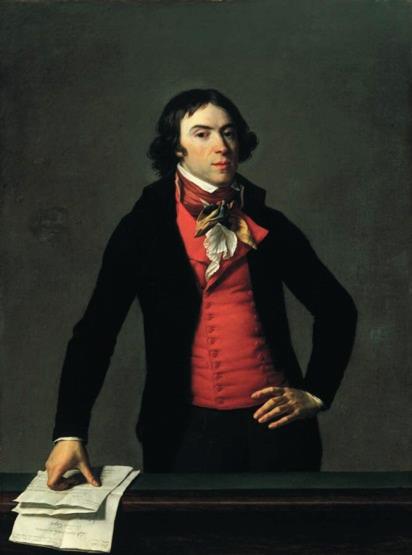 Executive body in charge of:
Directing the war effort
Suppressing Counter-Revolutionary Activity
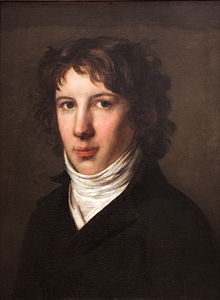 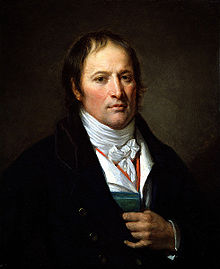 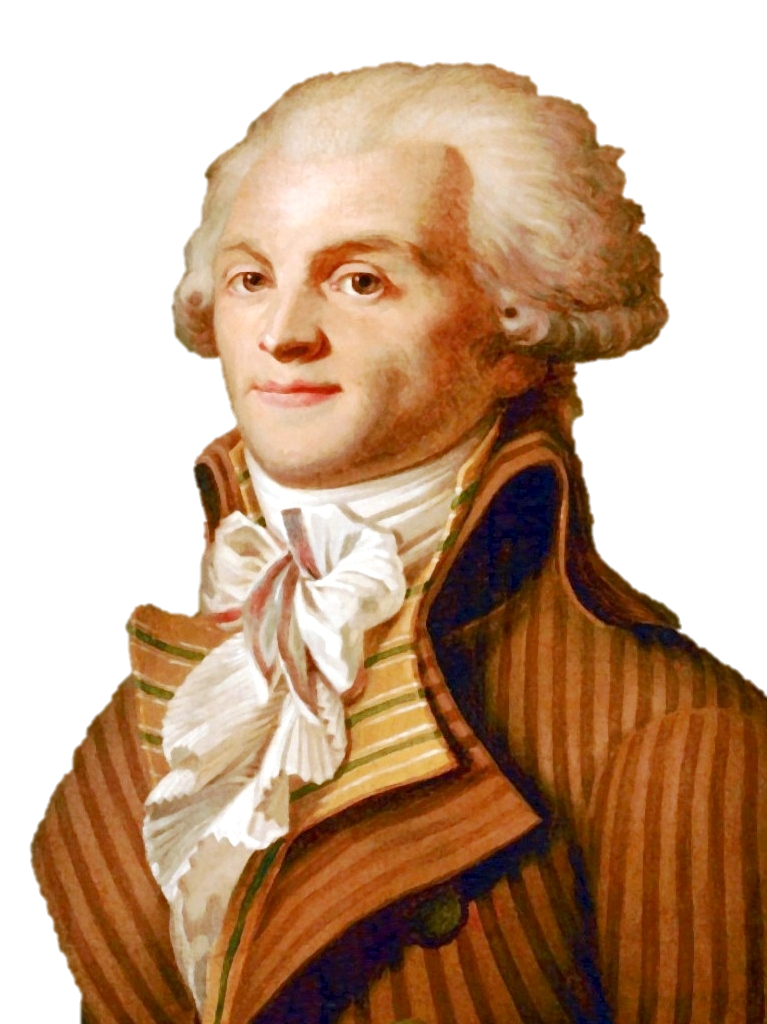 MaximilienRobespierre
“The Incorruptible”
 
Sought to create a “Republic of Virtue”
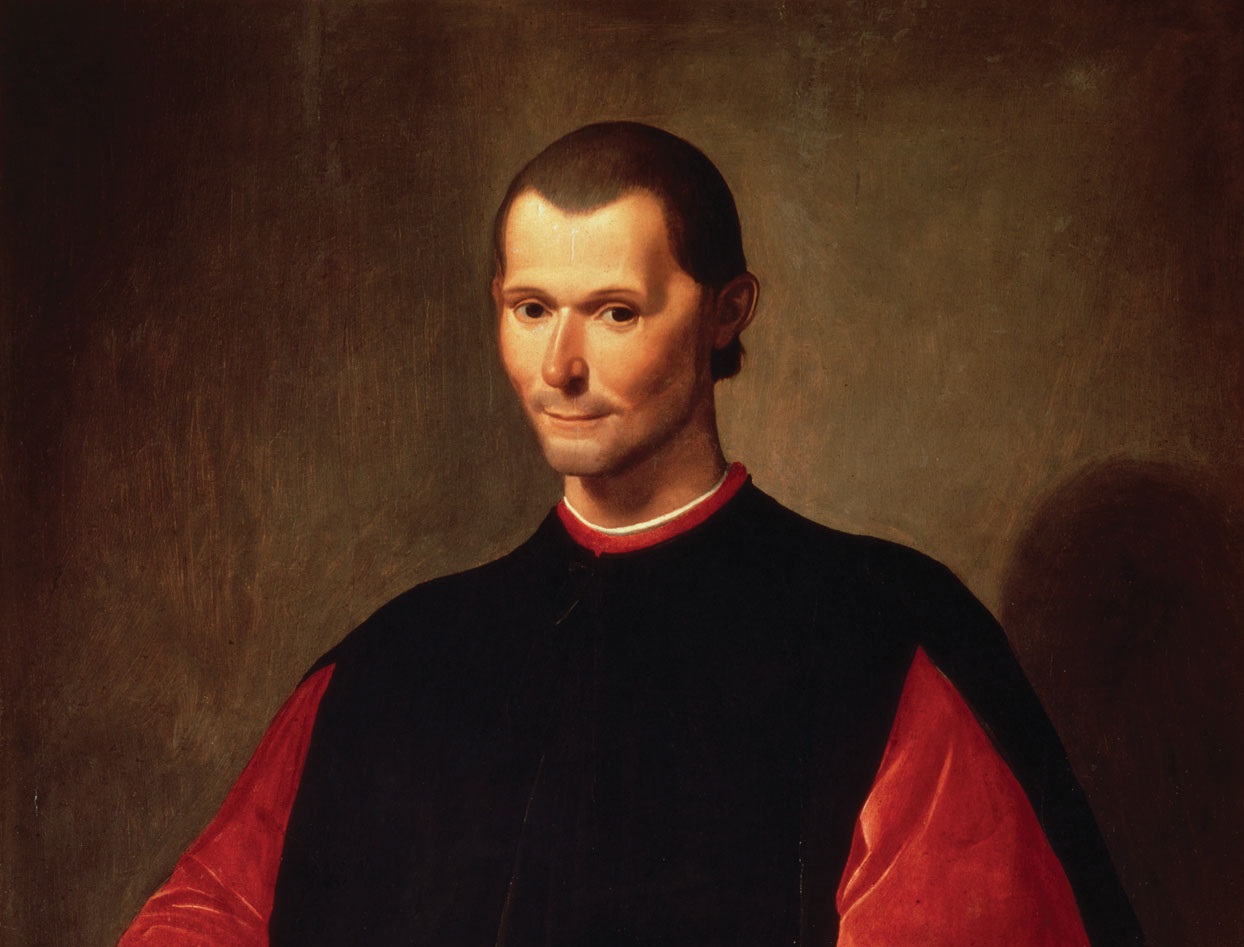 The End Justifies the Means
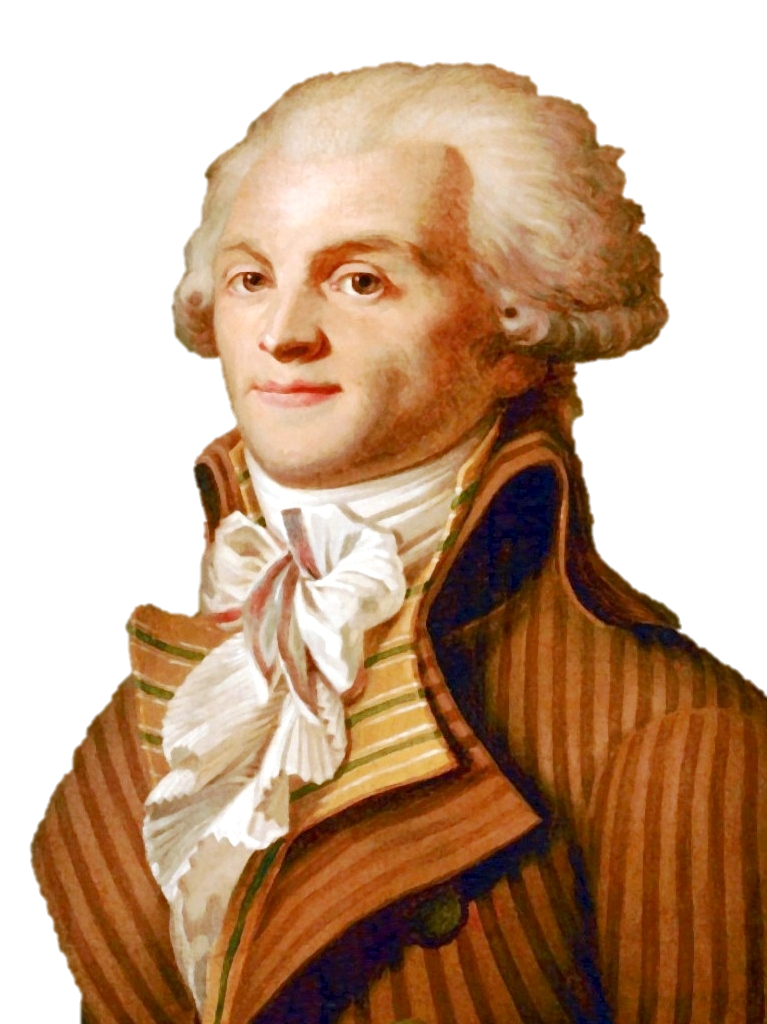 I’m against capital punishment, but…
Robespierre believed that a period of extreme Terror was necessary in order to avoid a counter-revolution.
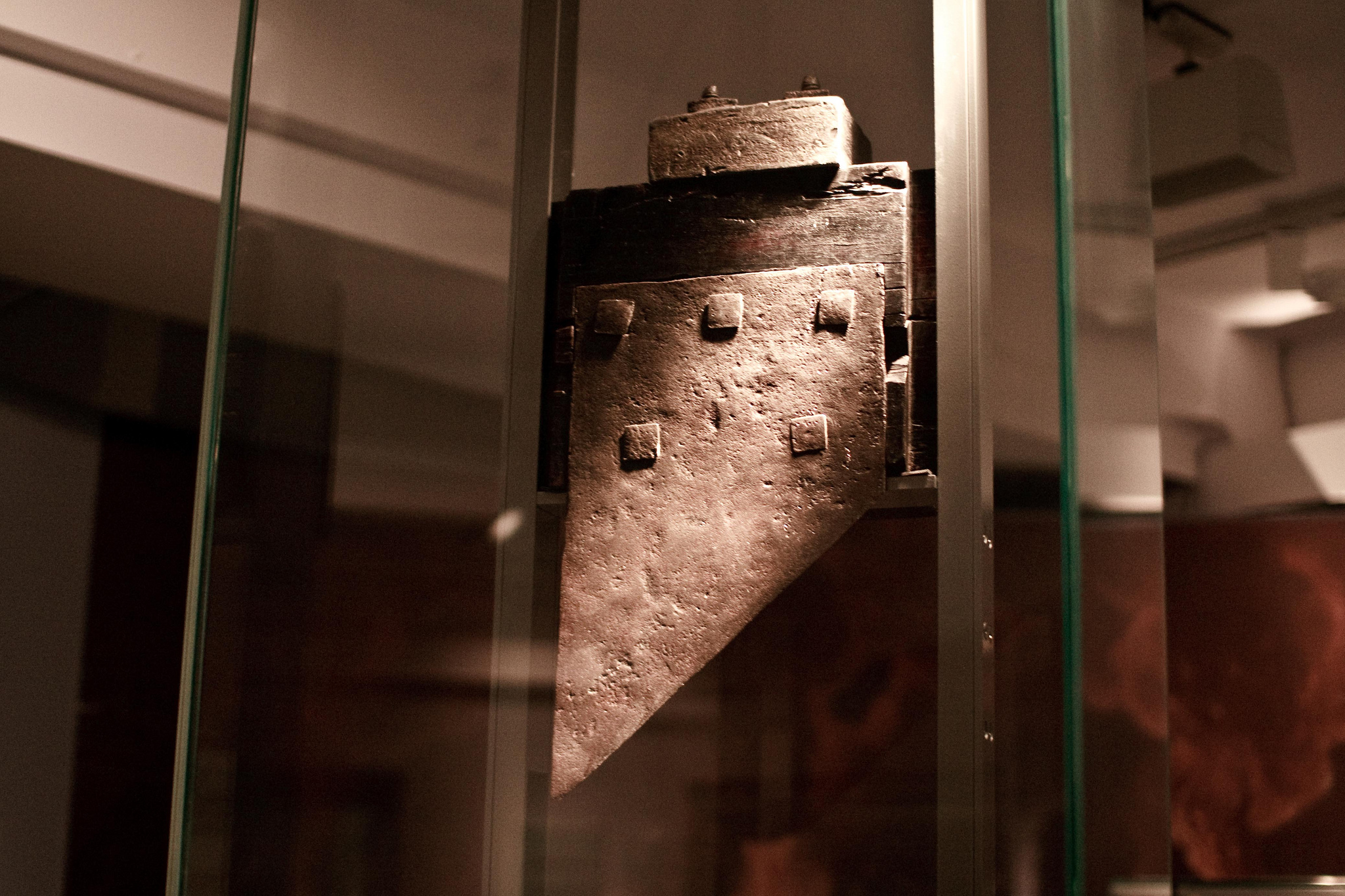 Guillotine
The “National Razor”

Equality in Death

>15,000 Executed
Photo Credit: poppet with a camera
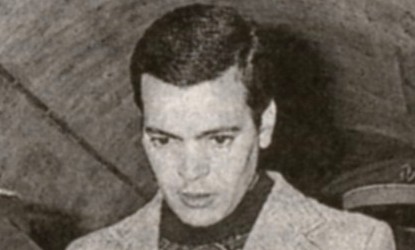 1977
Hamida Djandoubi the so-called  “Pimp Killer”
ENEMIES
OF THE PEOPLE
Factions
Right Wing
Left Wing
Factions
Right Wing
Left Wing
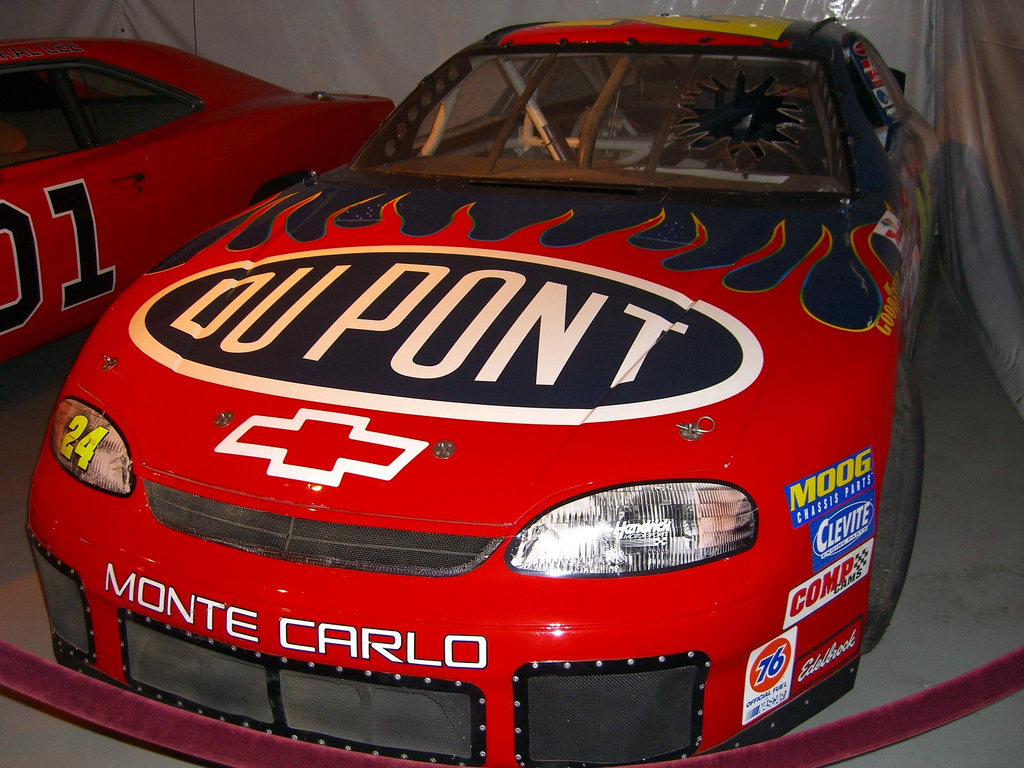 Émigrés
Photo Credit: Humpalumpa
9 émigrés executed by guillotine in 1793
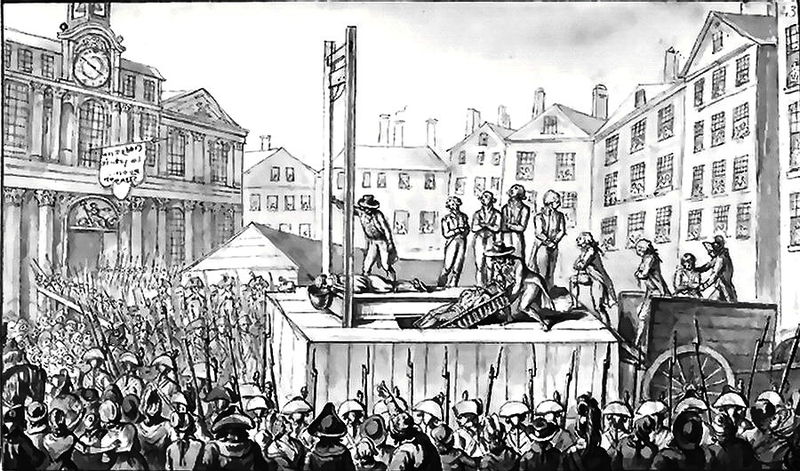 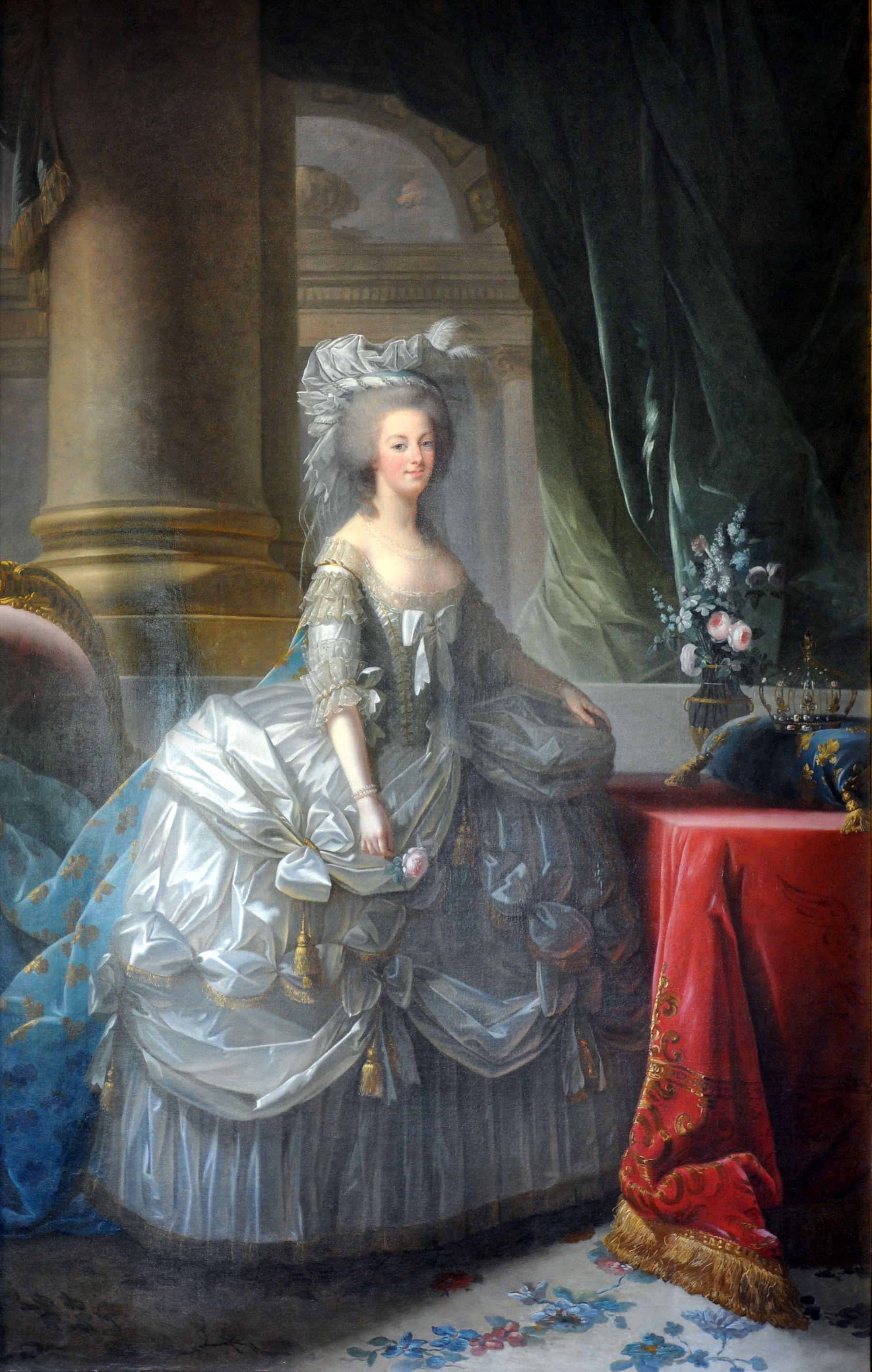 “Tribulation… makes you realize who you are.”
-- Marie Antoinette
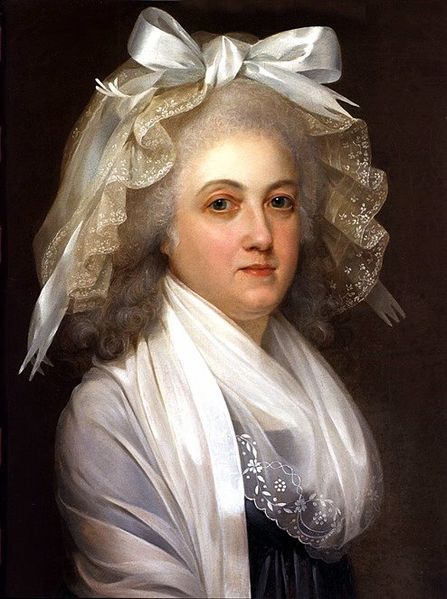 “Tribulation… makes you realize who you are.”
-- Marie Antoinette
Marie Antoinette prisoner in the Temple Tower, attributed to Alexandre Kucharski, ca. 1792. (Private collection)
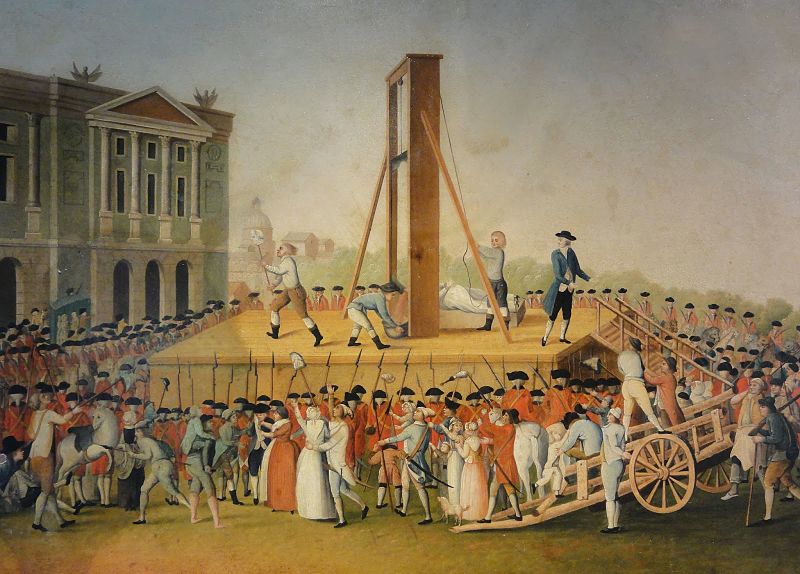 EXECUTEDOctober 1793
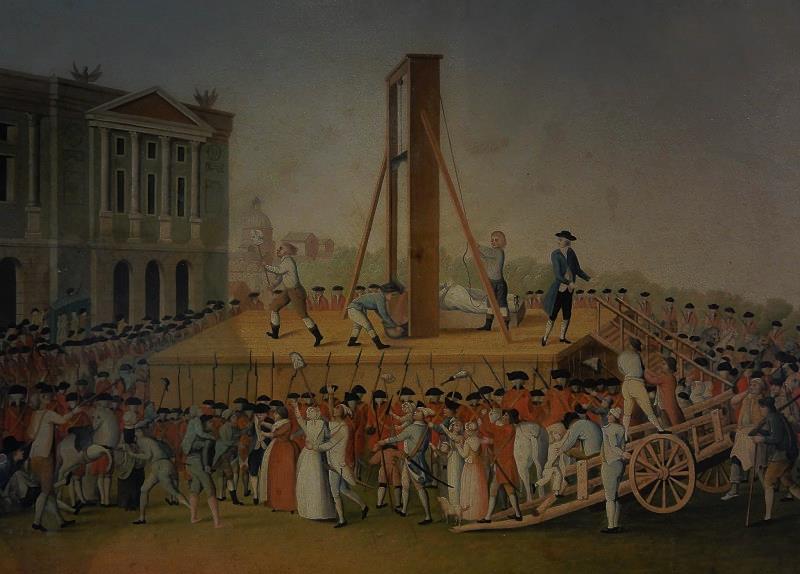 EXECUTEDOctober 1793
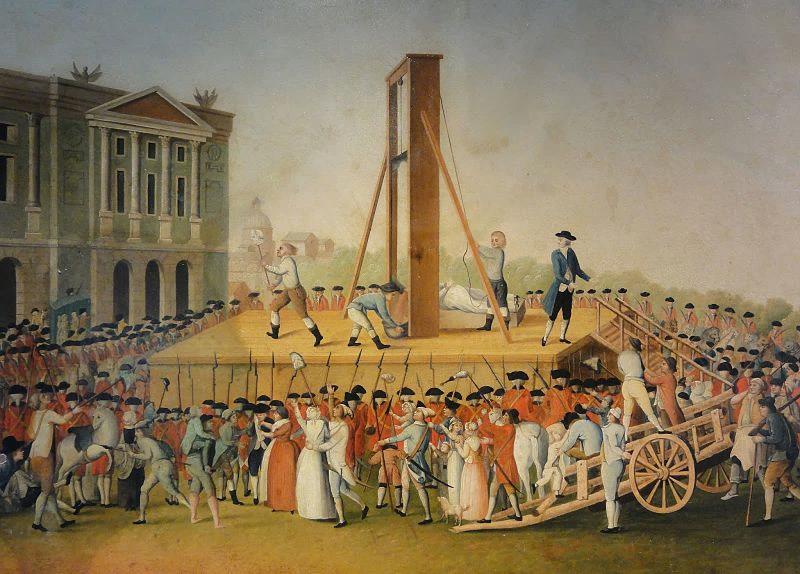 Not Worth a Painting
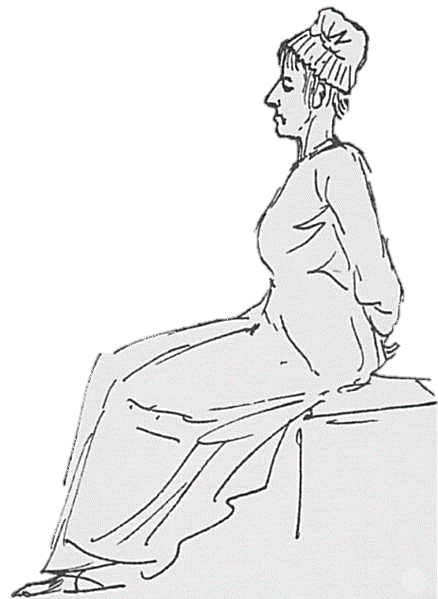 Jacques-Louis David,  Marie Antoinette on the Way to the Guillotine (1793)
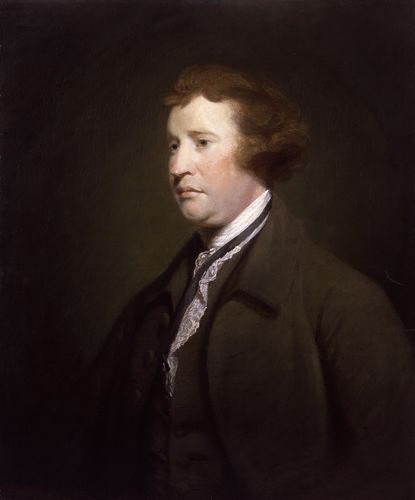 Edmund Burke
British MP
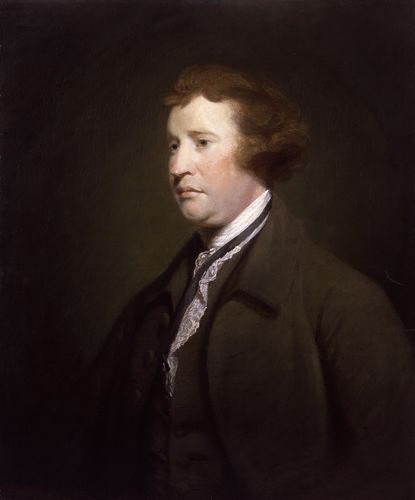 “Little did I dream that I should have lived to see such disasters fallen upon her, in a nation of gallant men, in a nation of men of honor, and of cavaliers!  I thought ten thousand swords must have leaped from their scabbards, to avenge even a look that threatened her with insult.
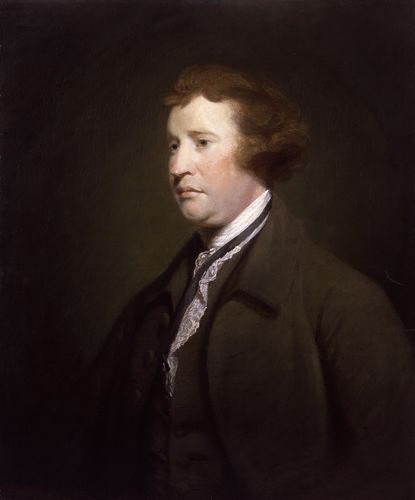 But the age of chivalry is gone; that of sophisters, economists, and calculators has succeeded,  and the glory of Europe is extinguished forever.
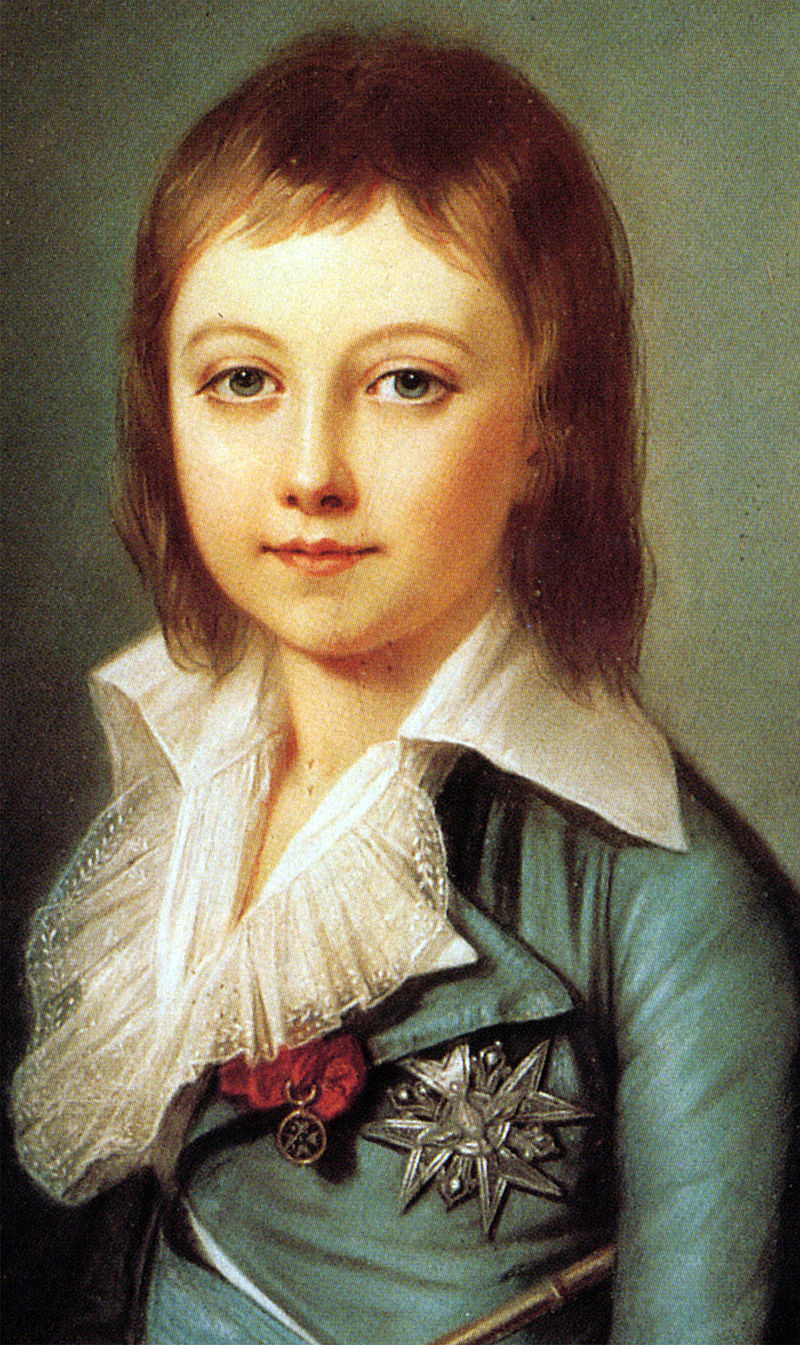 Louis XVIILouis-Charles
Died in prison from illness at the age of 10 in 1795
UNCROWNED
Right Wing
Left Wing
After eliminating the monarchists, the Montagnards turned on their more moderate republican counterparts, the Girondins.
Right Wing
Left Wing
After eliminating the monarchists, the Montagnards turned on their more moderate republican counterparts, the Girondins.
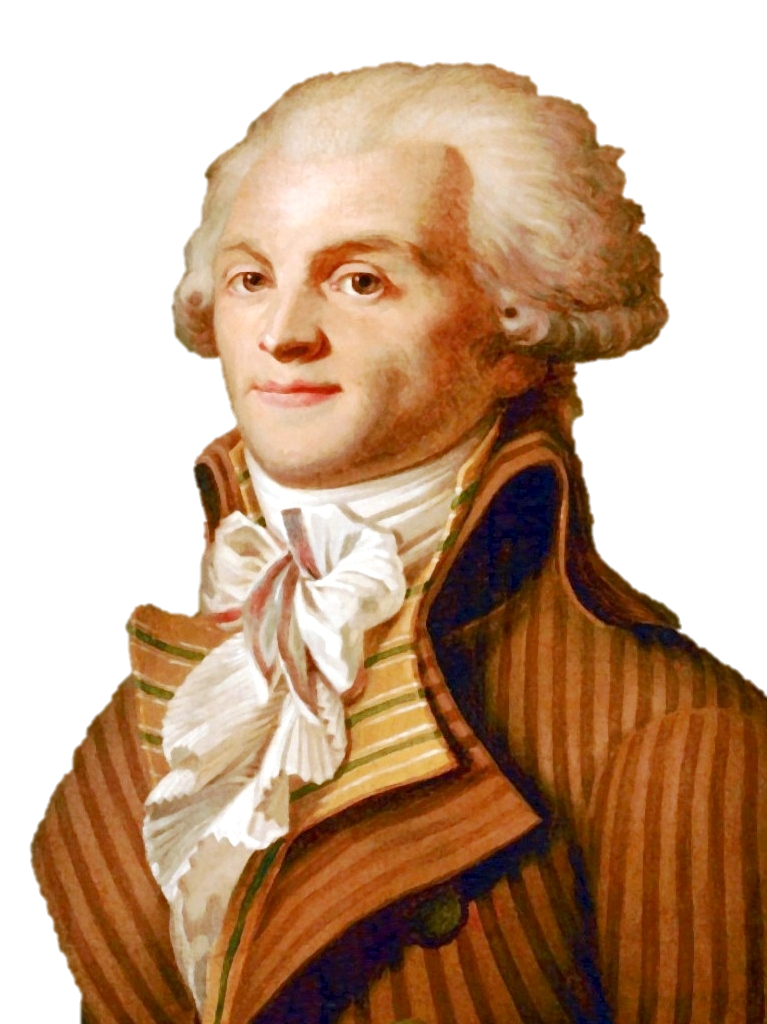 Robespierre’s
Republic of Virtue
“It is this virtuous people that spills all its blood to found the republic that is imposing to internal enemies and shakes the thrones of tyrants.”

		   -- Robespierre
        “On the Enemies of the Nation” (1794)
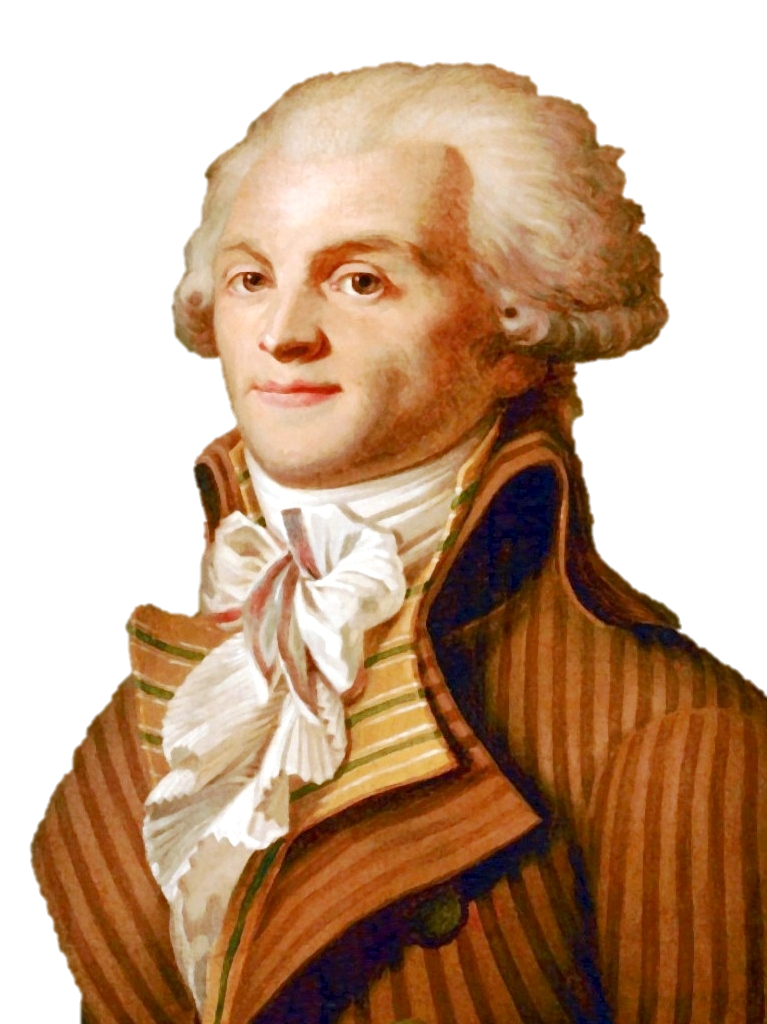 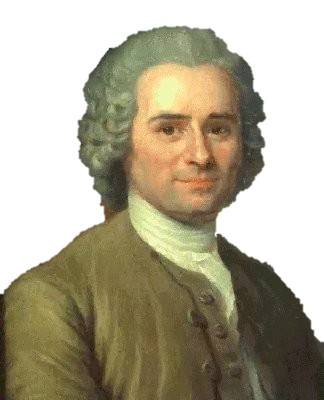 ROUSSEAU
The Social Contract

Government should be an instrument of the  GENERAL WILL
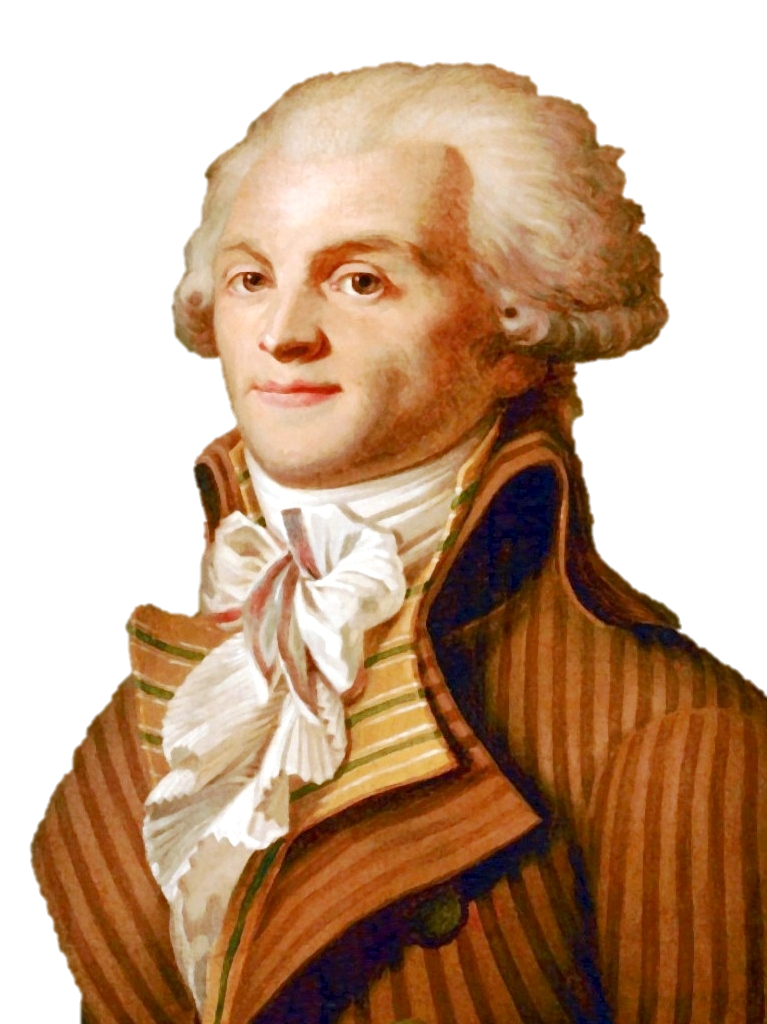 DICTATORSHIP
“OF THE PEOPLE”
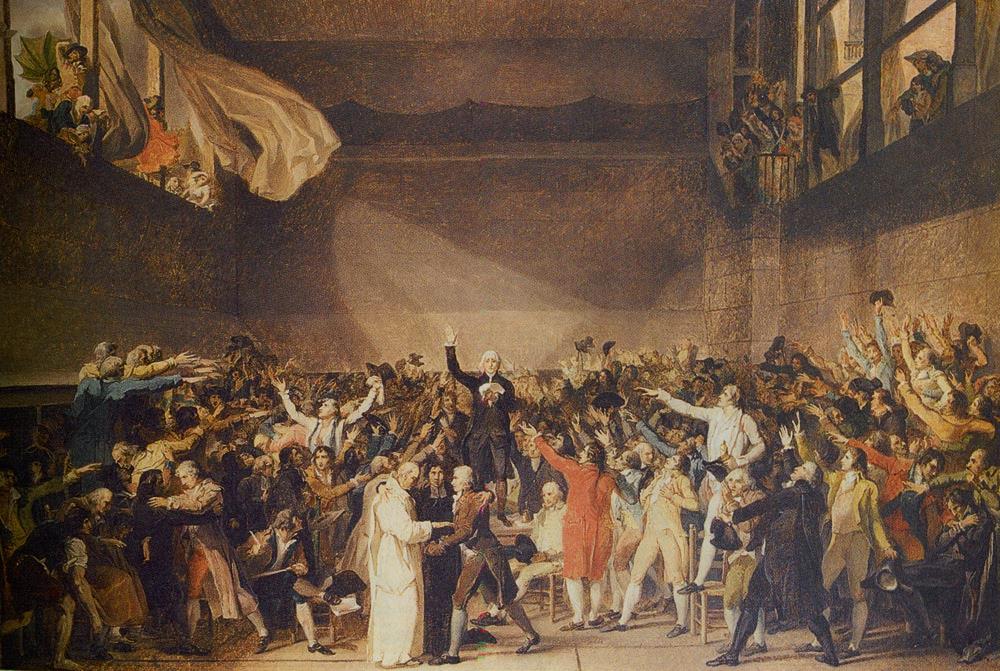 Bye Bye Liberalism
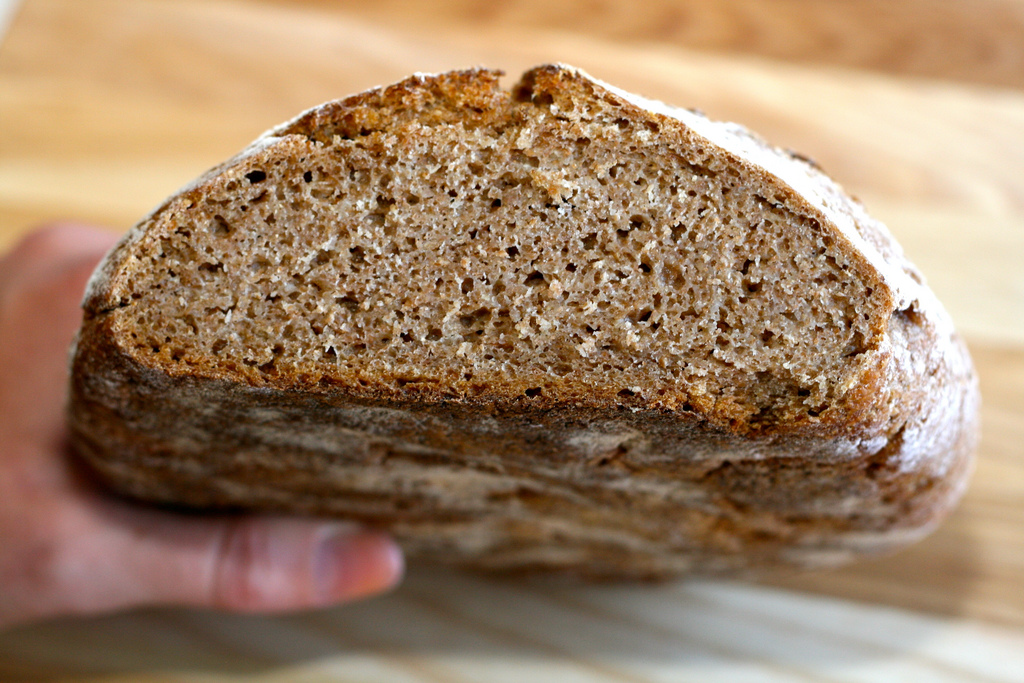 Bread of Equality
No More White Bread
Photo by cheeseslave
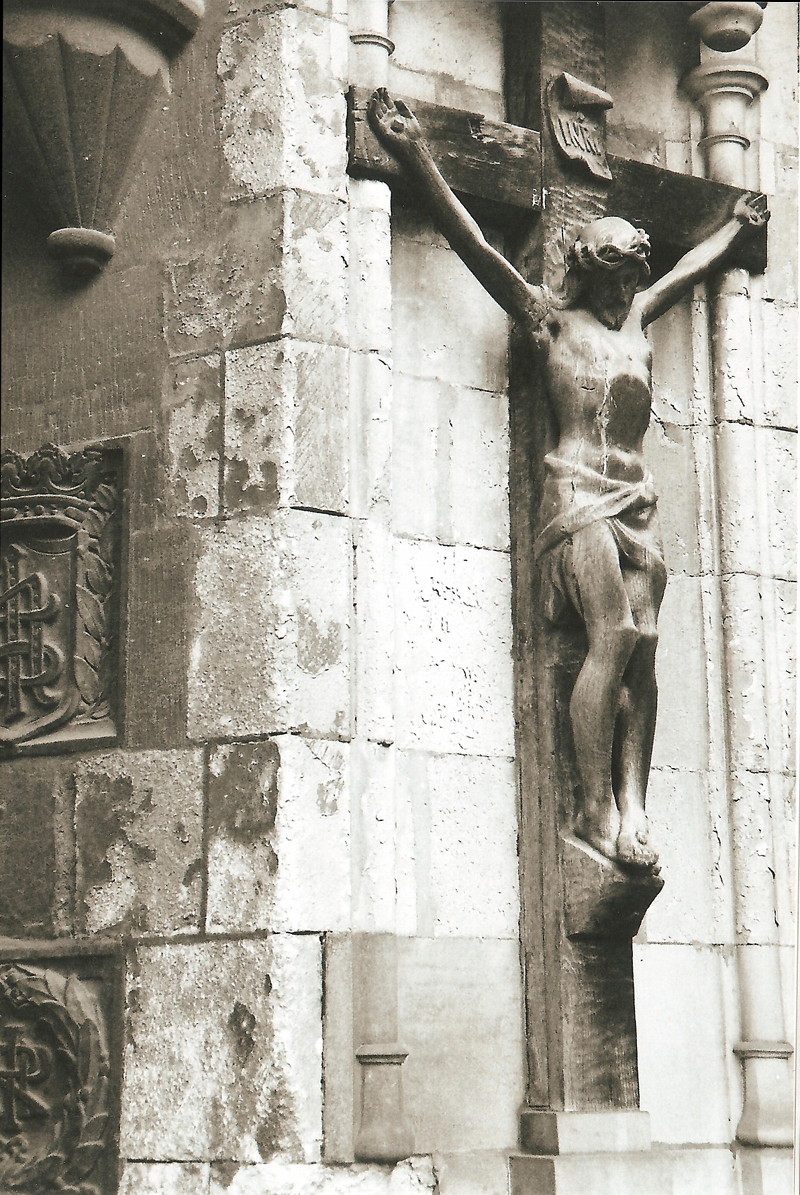 DECHRISTIANIZATION
Photo by Joel Snape
The Festival of the Supreme Being
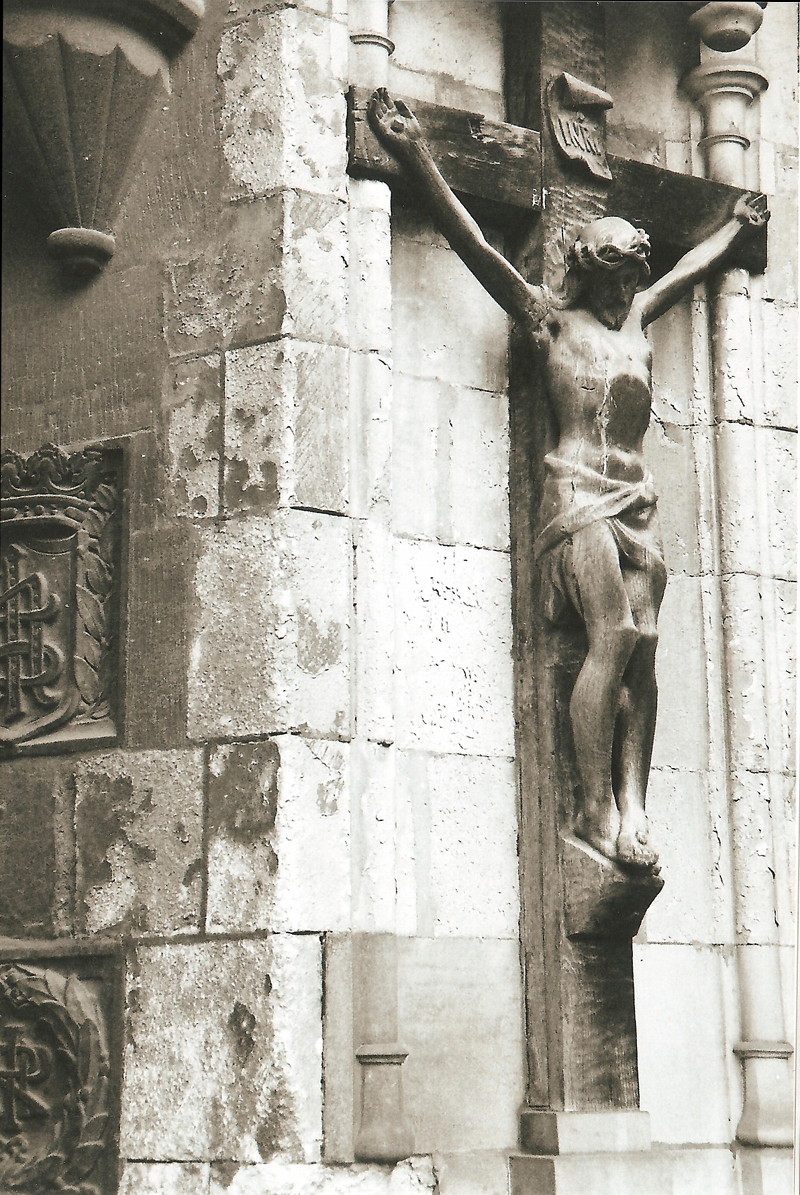 The Legacy of
DECHRISTIANIZATION
Photo by Joel Snape
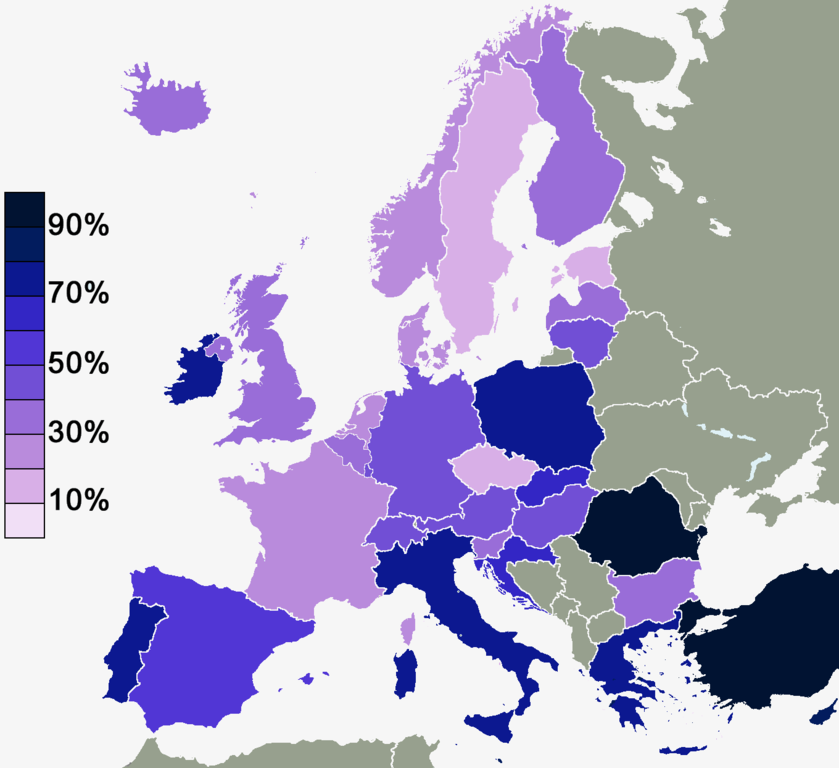 Percentage of Europeans who believe in God
Map Credit: U5K0
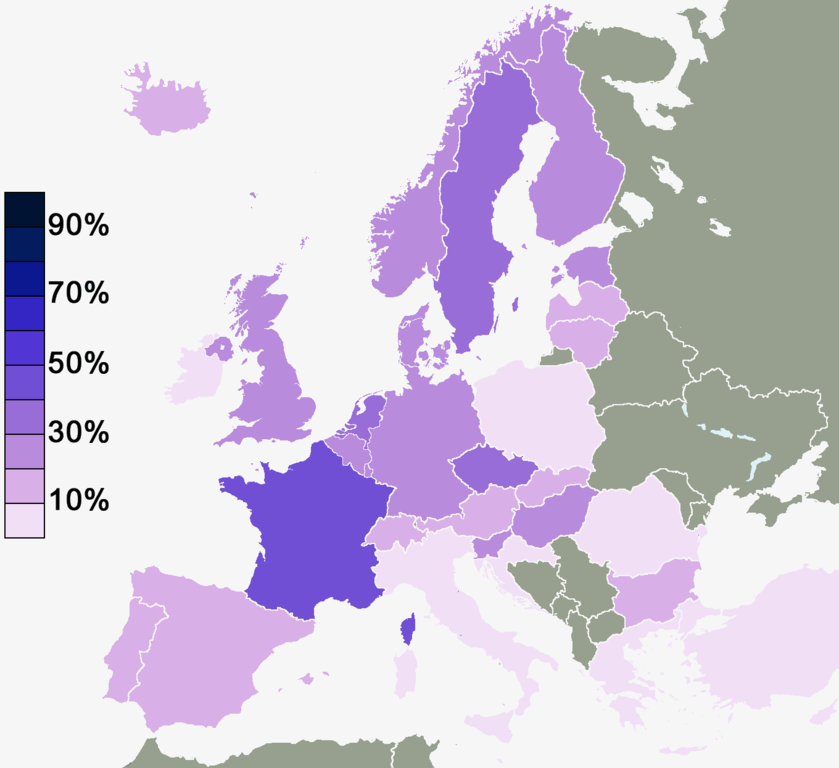 Percentage of Europeans  who DO NOT believe in any spirit, God, or life force
Map Credit: U5K0
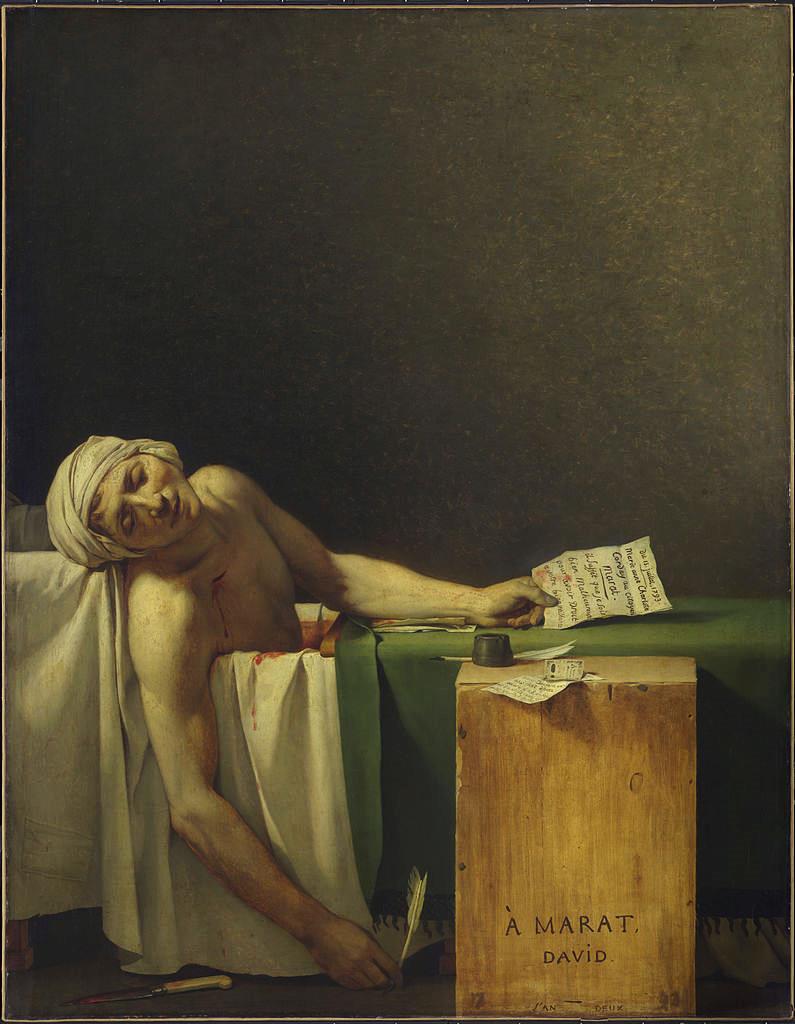 Jean-Paul Marat
Revolutionary Saint
.
.
DECIMAL
TIME
A French Decimal Clock
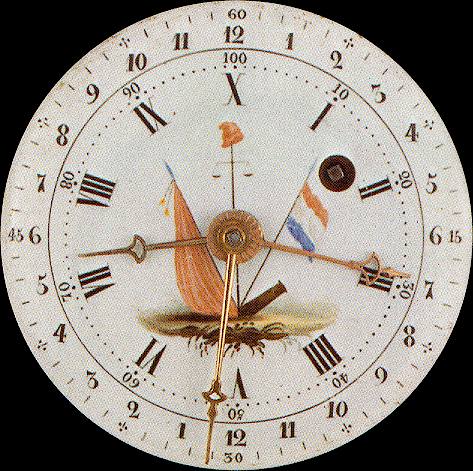 A revolutionary way to keep time!
10 Hours
100 Minutes
100 Seconds
A French Decimal Clock
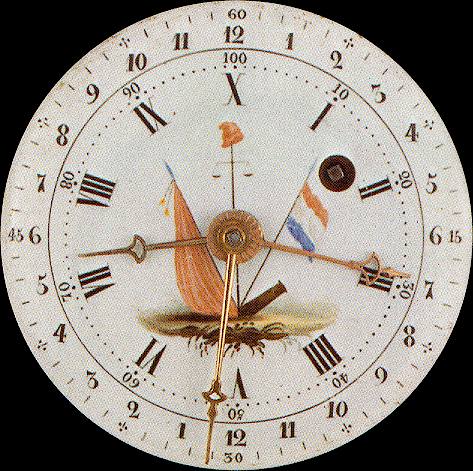 What is a SECOND?
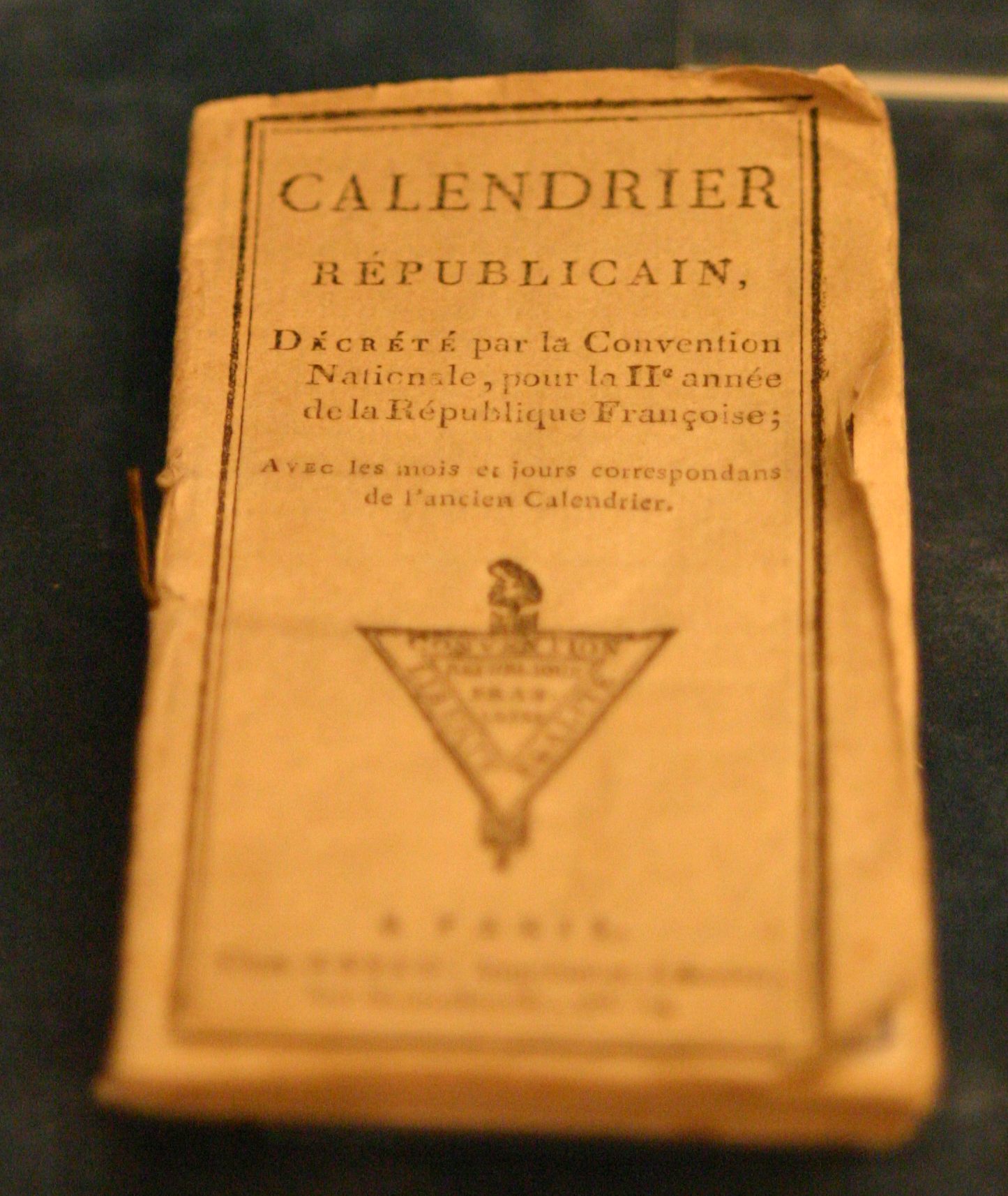 Work by Rama
The French Republican Calendar
1793-1805
GOALS:

Eliminate the influence of the Old Regime (Monarchy & Church)

Increase Productivity with a ten day work week
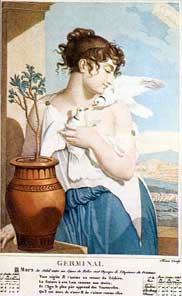 GerminalMid-March to Mid-April
The French Republican Calendar
1793-1805
New months named for natural occurrences
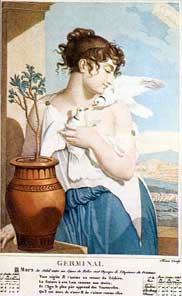 1792 = Year I
GerminalMid-March to Mid-April
The French Republican Calendar
1793-1805
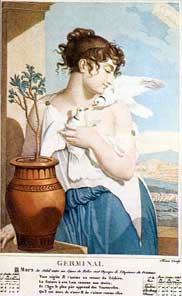 GerminalMid-March to Mid-April
The Metric System
1795
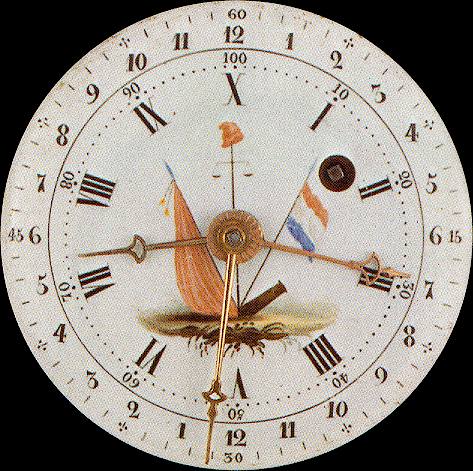 The Metric System Today
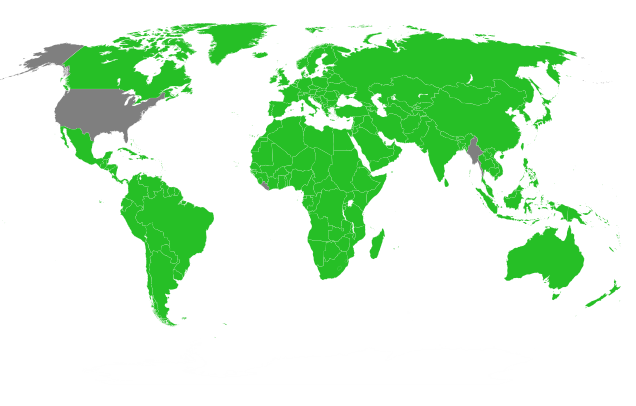 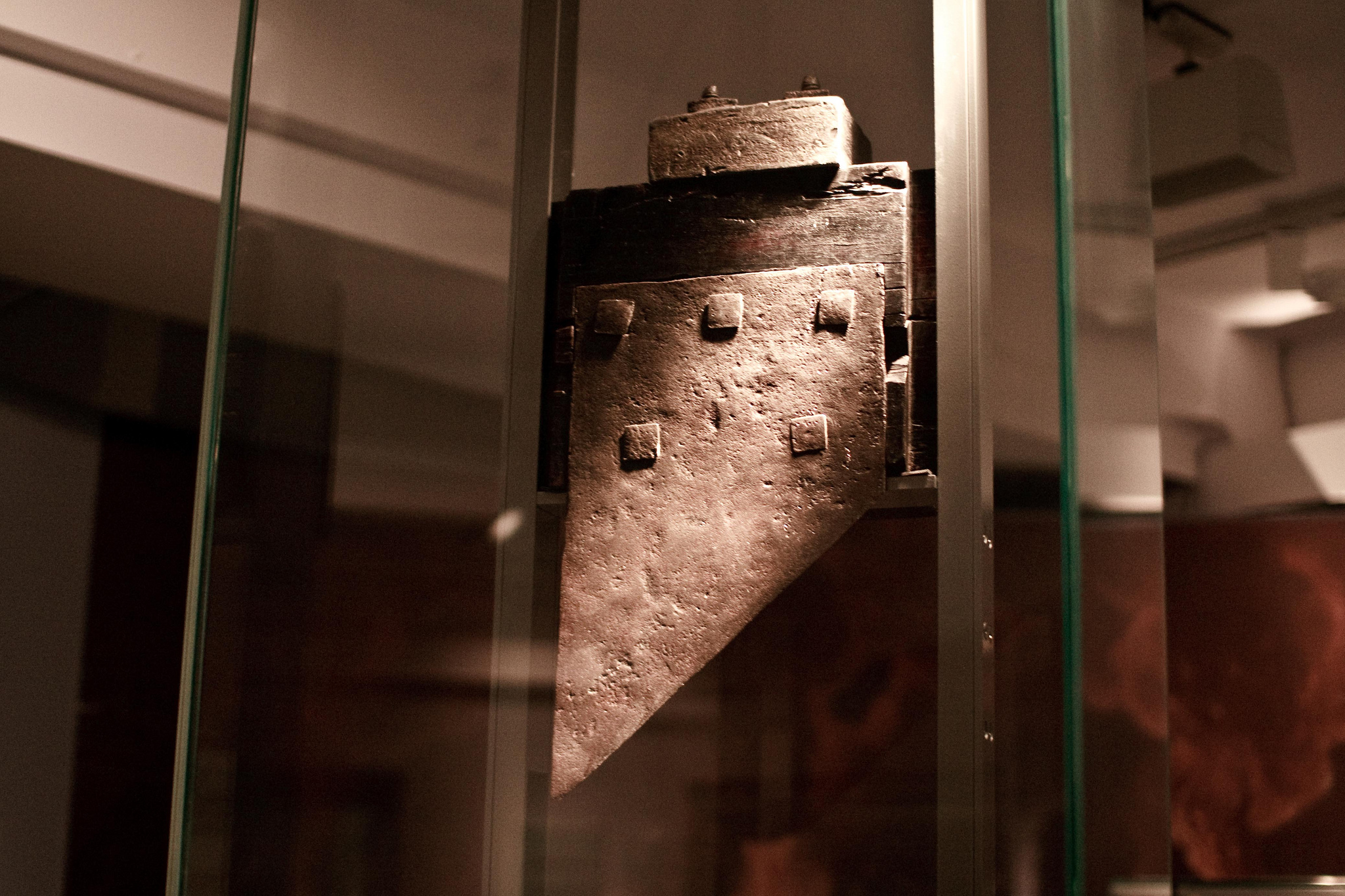 Political
Purge
After getting rid of its enemies, the Mountain turned on itself.
Photo Credit: poppet with a camera
The Purge of the Mountain
March / April 1794
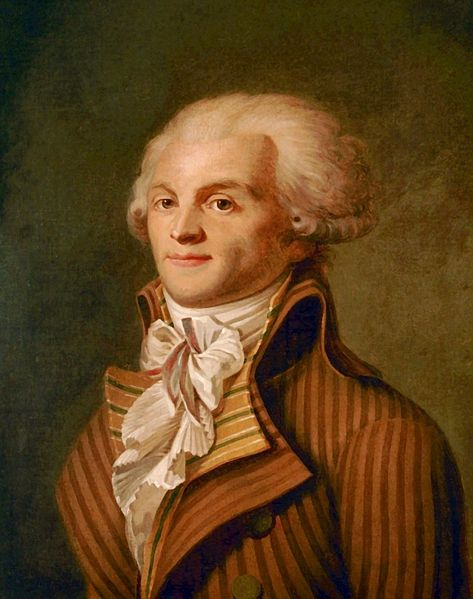 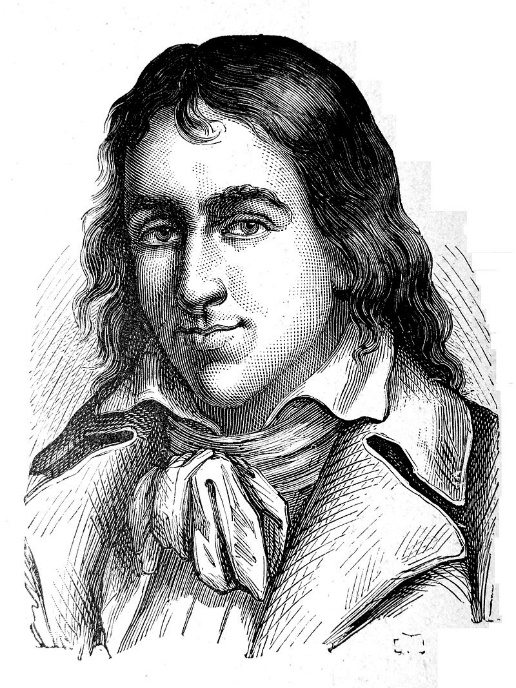 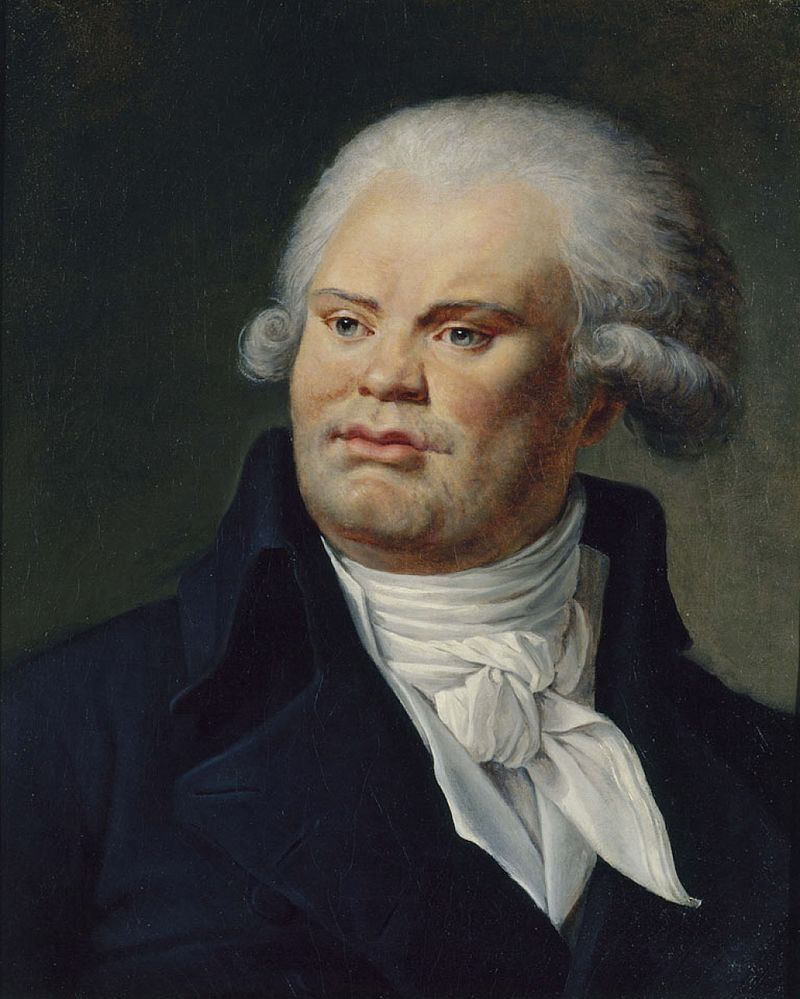 Hébertists
 
(Too Radical)
Dantonistes
 
(Not Radical Enough)
Robespierre
TOO HOT
Jacques Hébert and the members of his radical faction were guillotined in March, 1794.

Too radical for Robespierre!
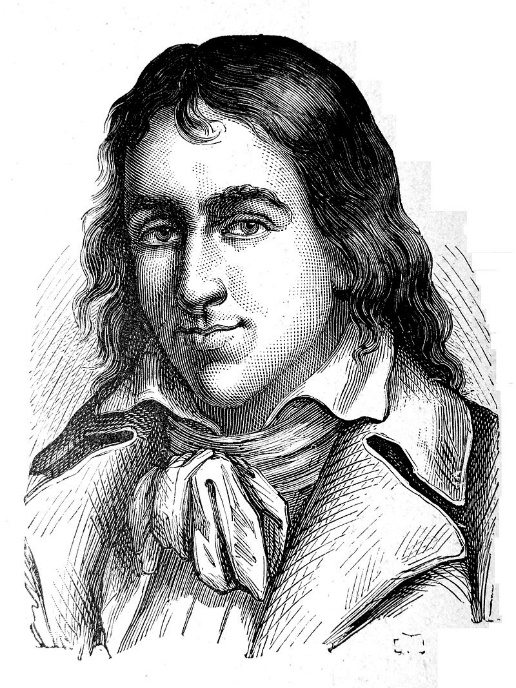 Hébertists
 
(Too Radical)
TOO COLD
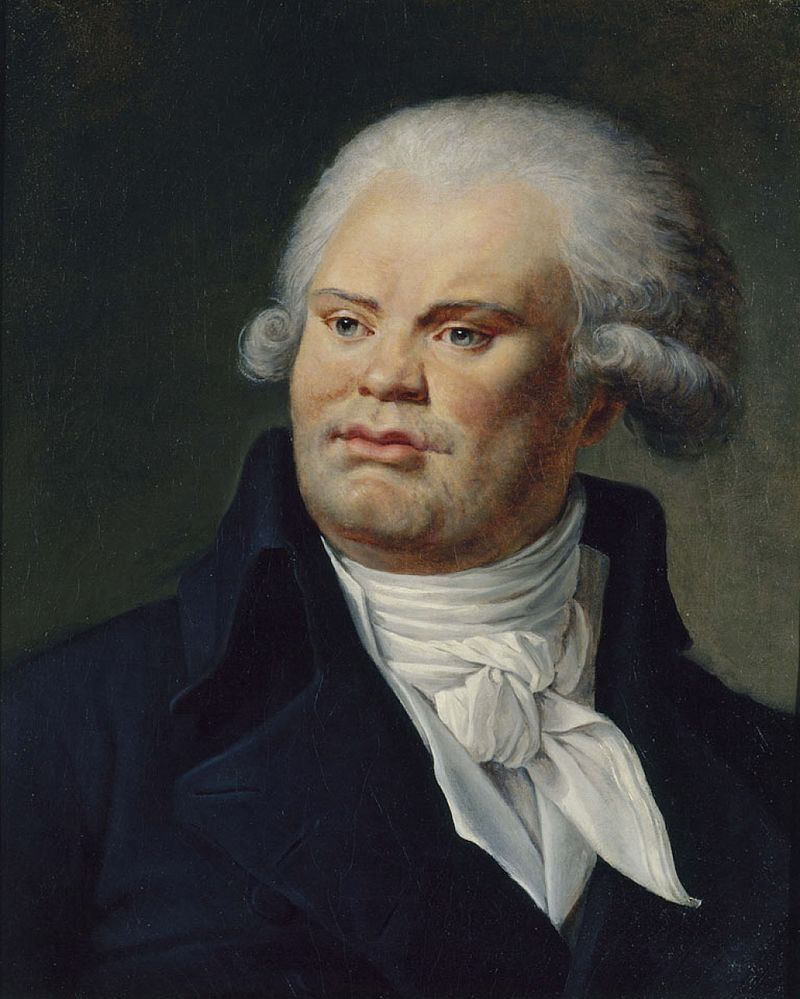 Georges Danton and his followers were guillotined in April, 1794 for advocating an end to the Terror.
Dantonistes
 
(Not Radical Enough)
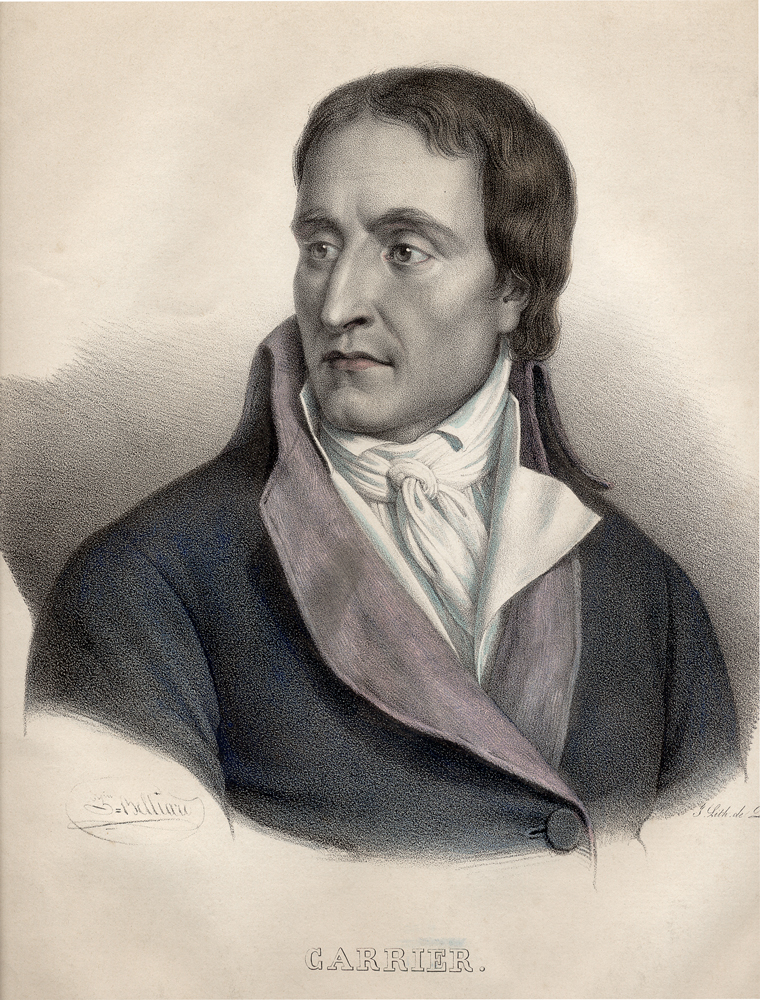 “The monsters! They want to break down the scaffolds - but, citizens, never forget, those who want no guillotines are those who should feel that they are worthy of the guillotine!”

    -- Jean-Baptiste Carrier
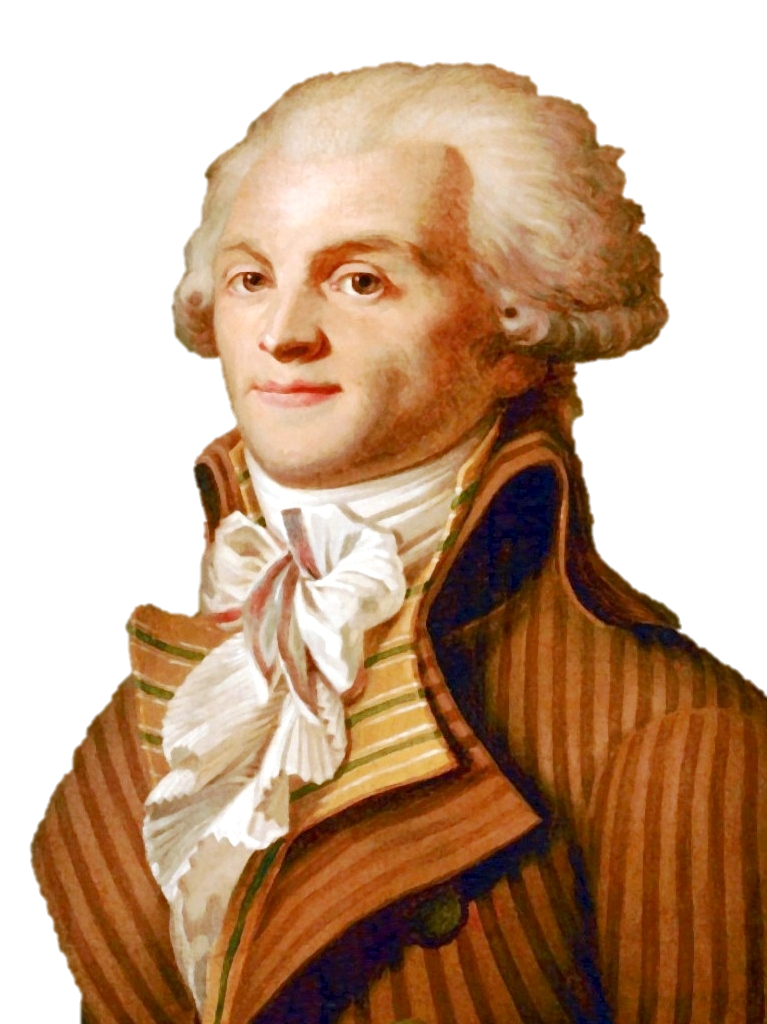 Who Will Be NEXT?
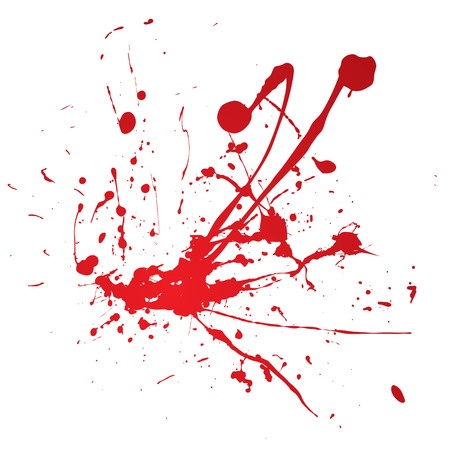 ENOUGH
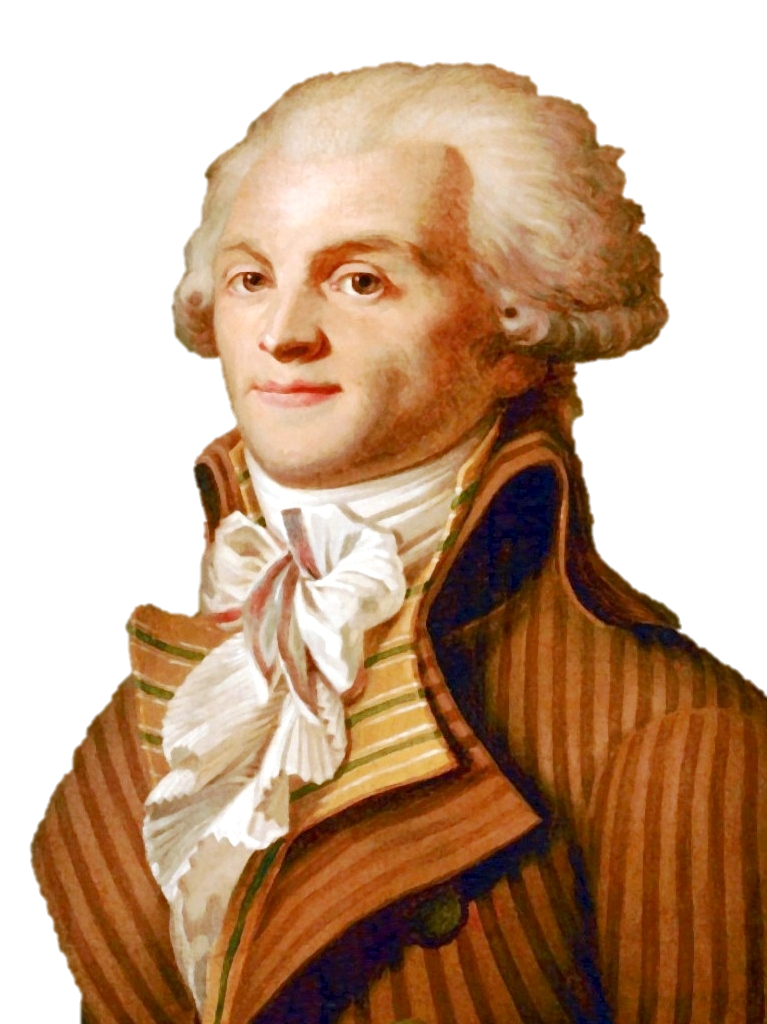 THERMIDOR
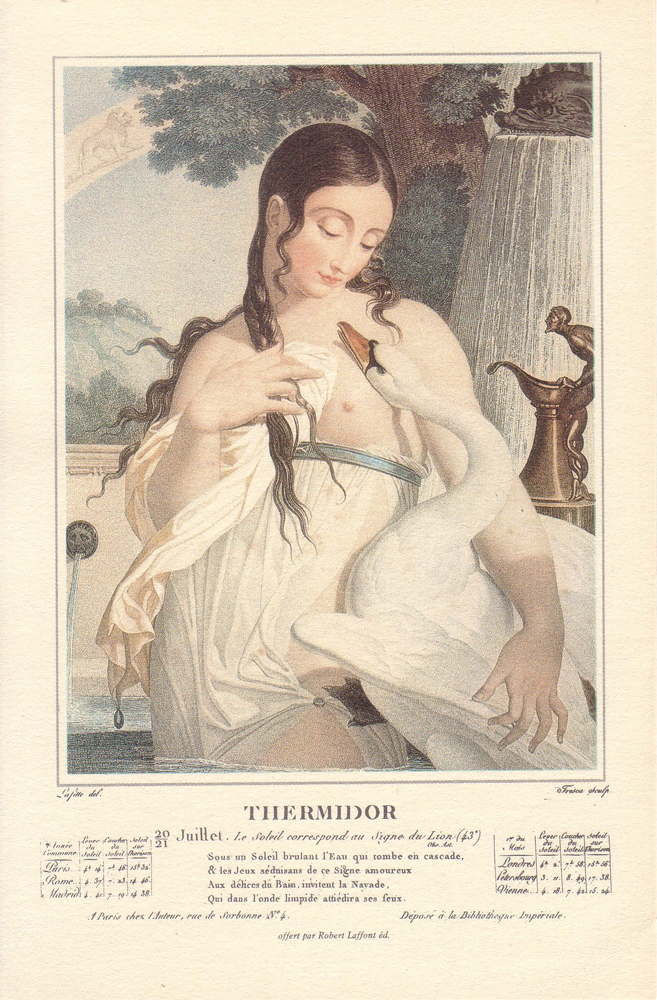 Thermidorian Reaction
9 Thermidor Year II
27 July 1794
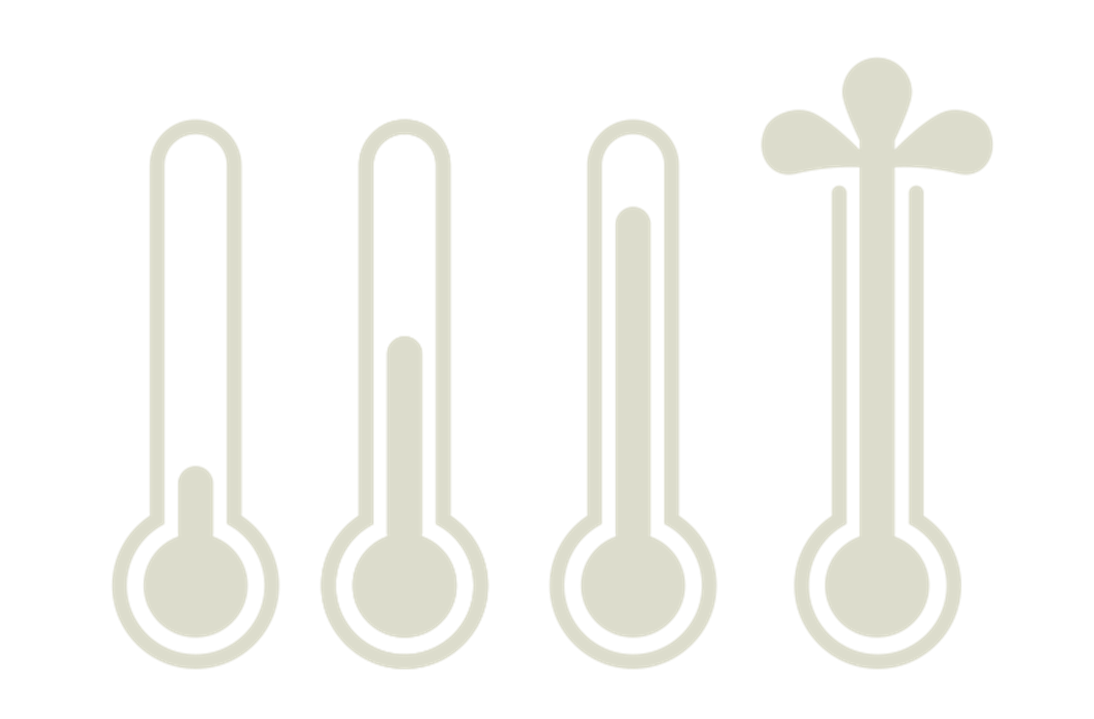 Icon by Megan Mitchell
From Noun Project
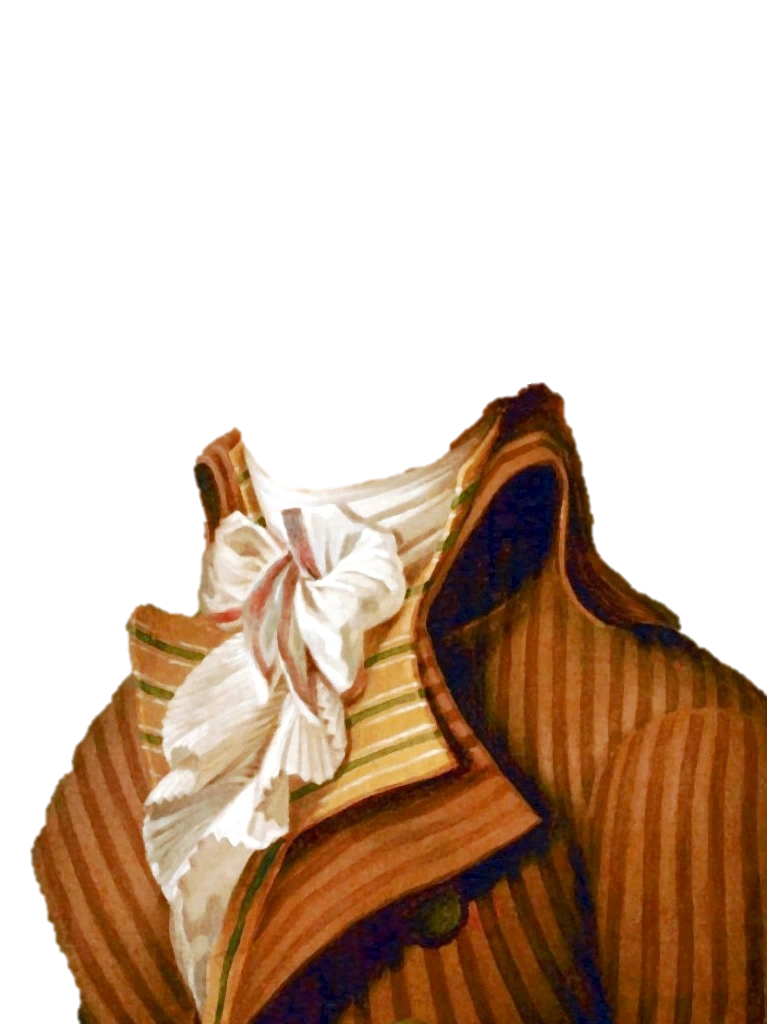 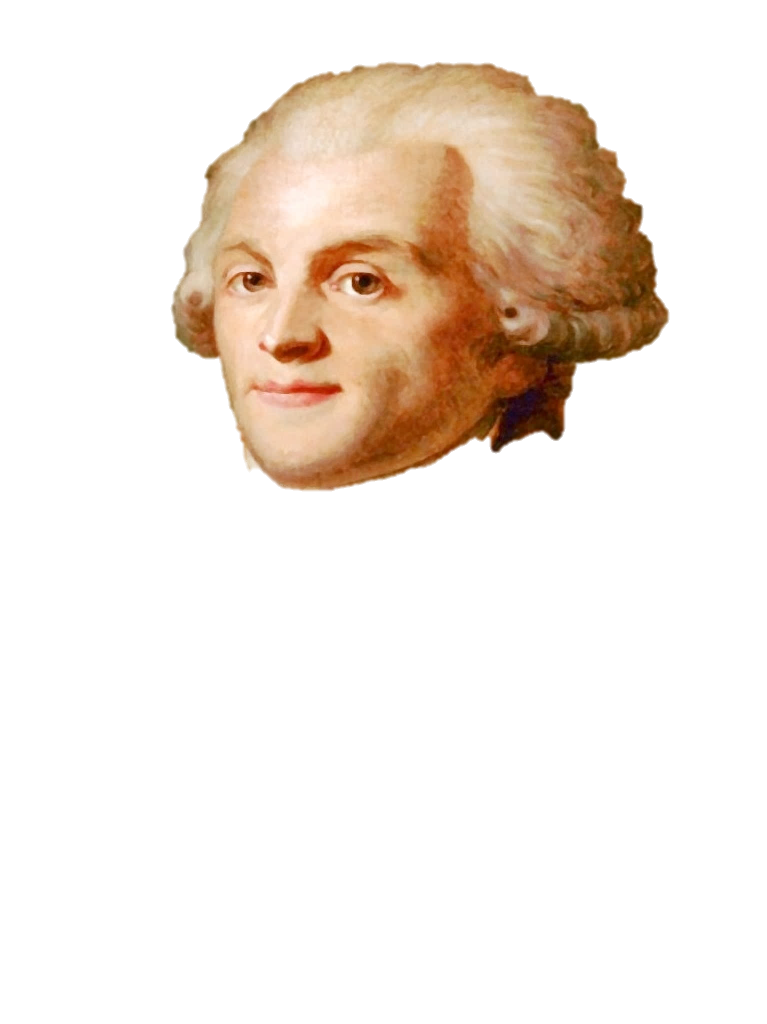 What goes around…
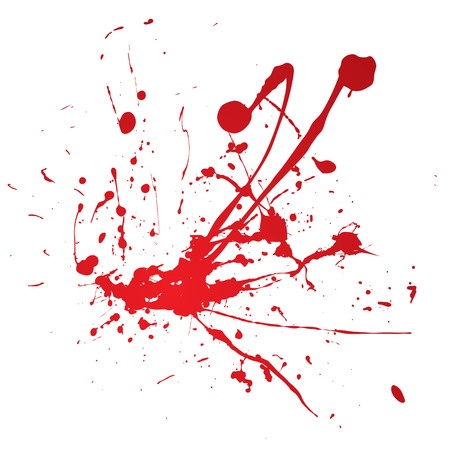 CUTS YOUR HEAD OFF
The End
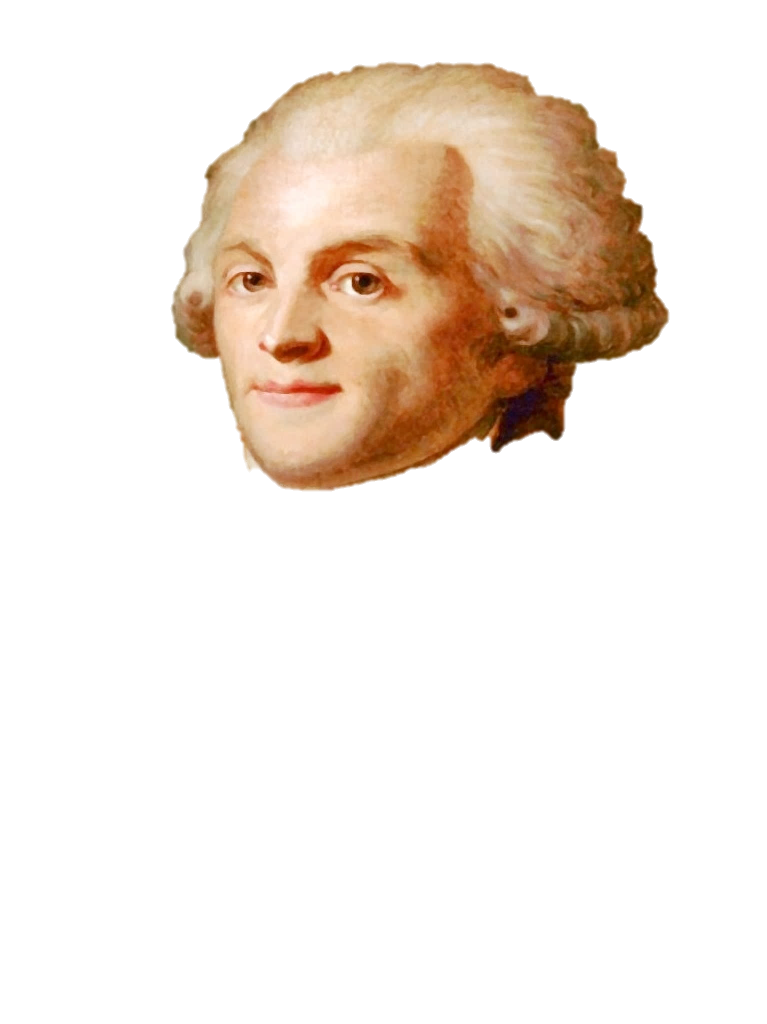 of the
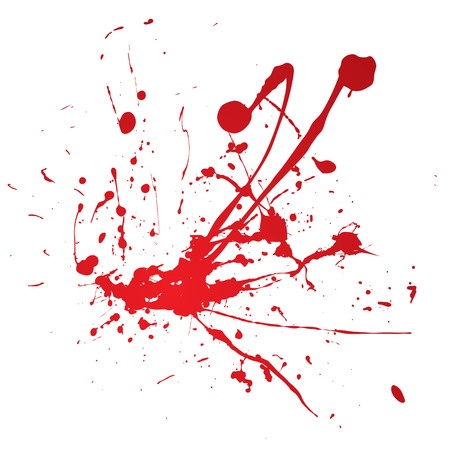 Reign of Terror
NEXT UP
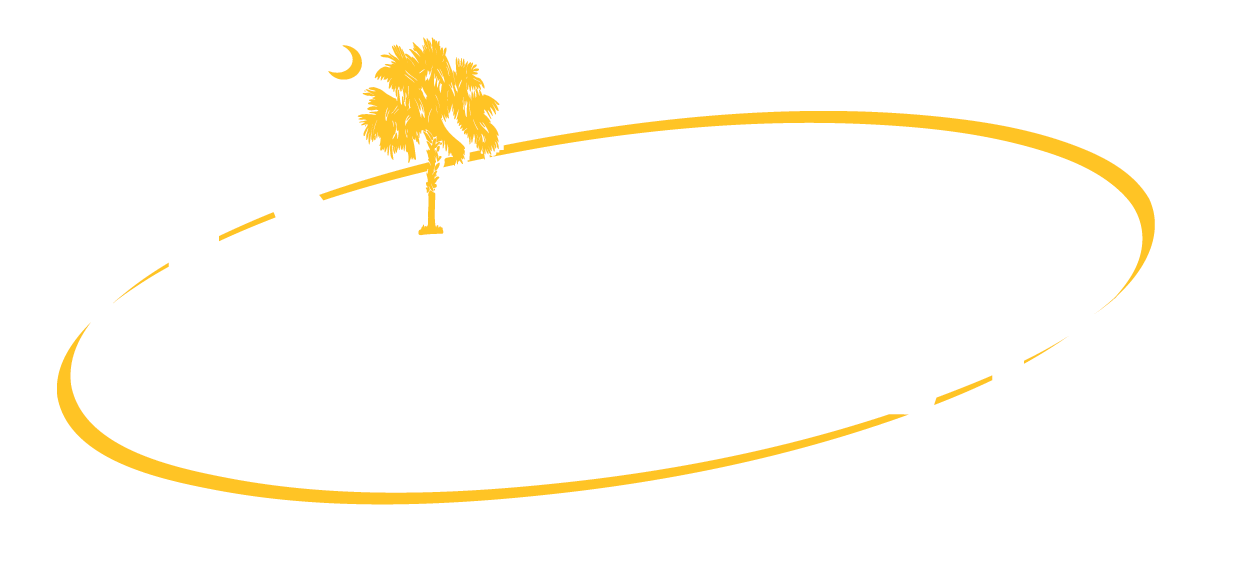 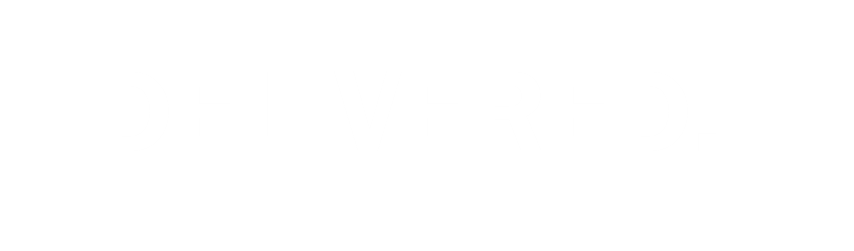 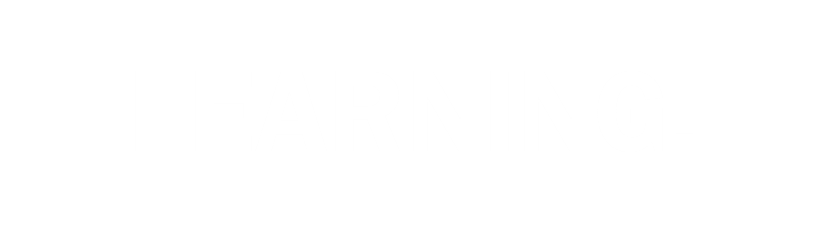 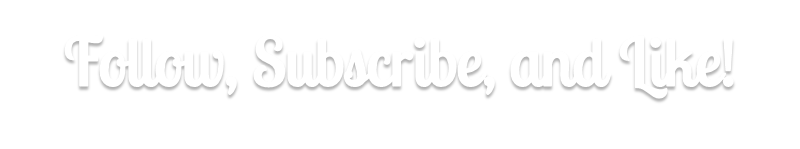 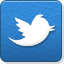 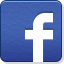 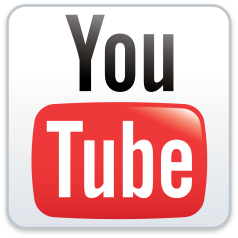